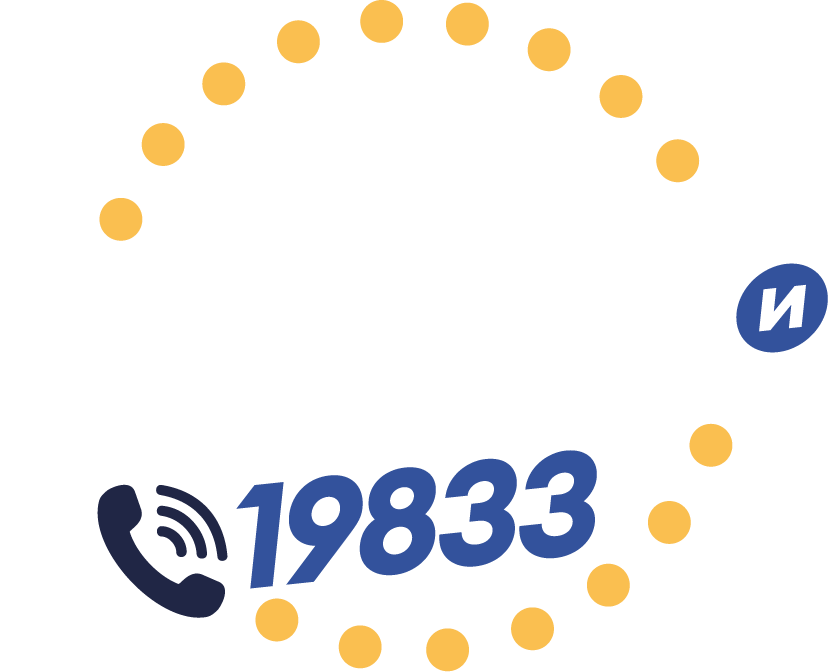 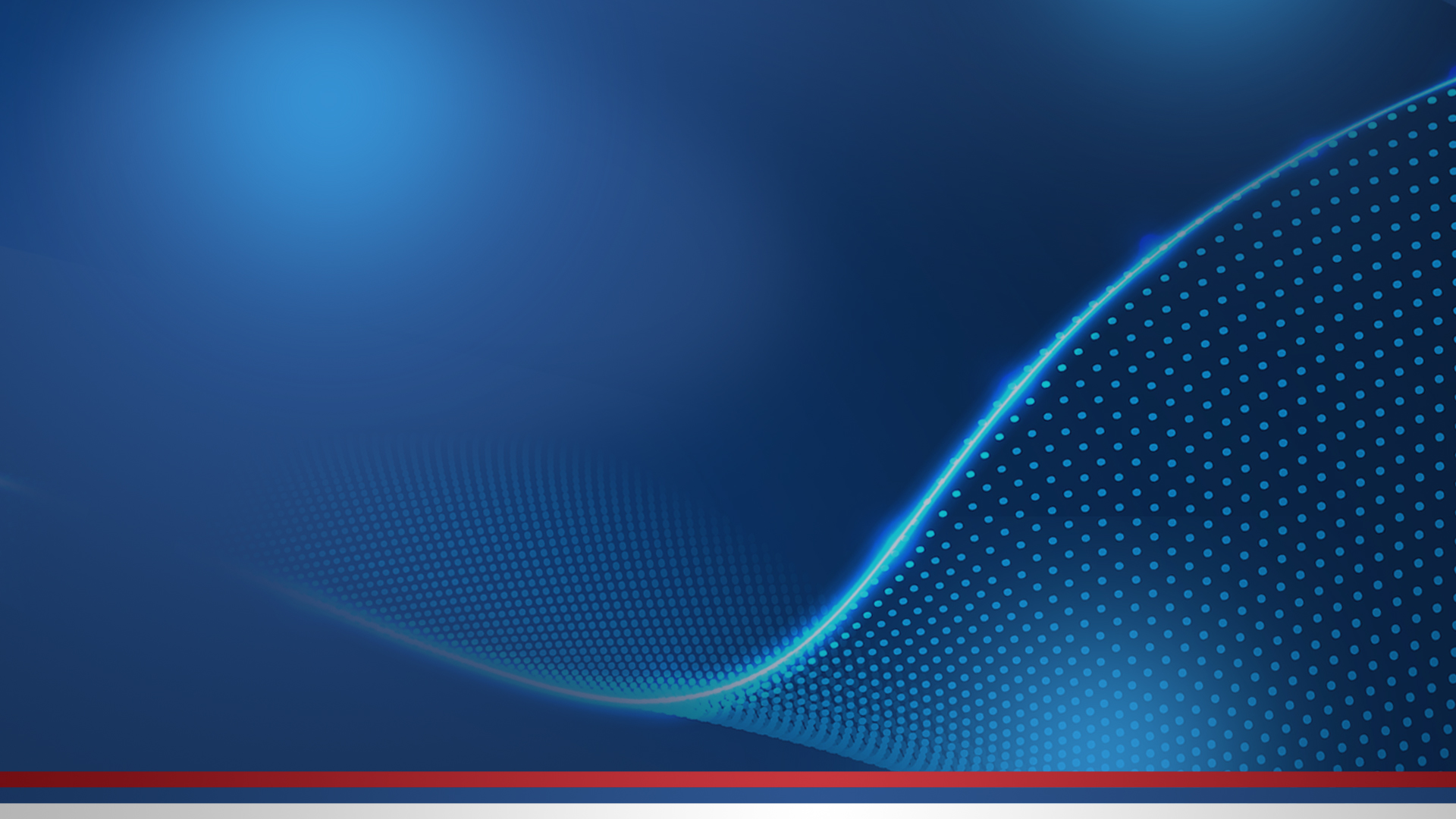 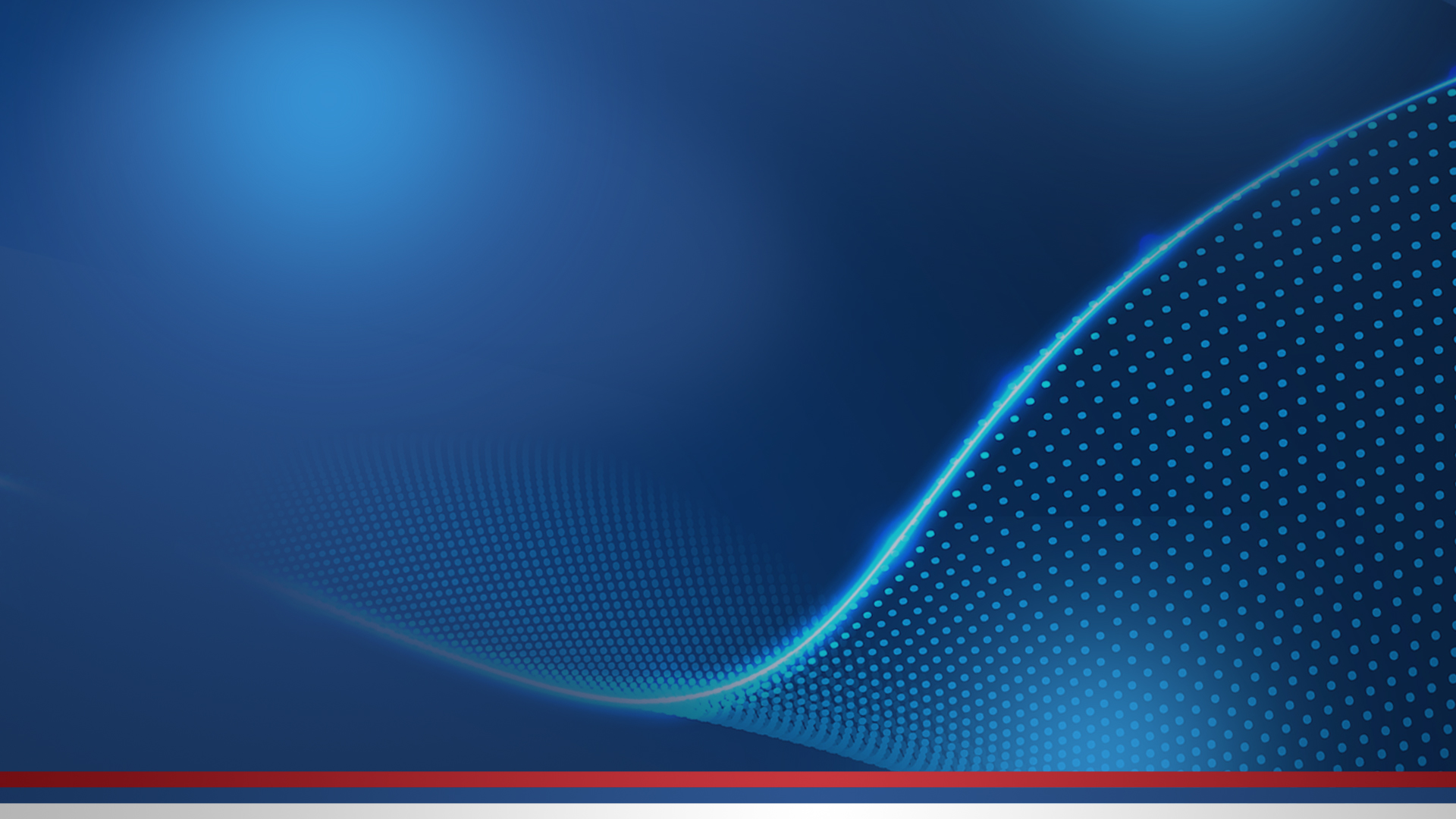 НАЦИОНАЛНИ КОНТАКТ ЦЕНТАР ЗА БЕЗБЕДНОСТ ДЕЦЕ НА ИНТЕРНЕТУ
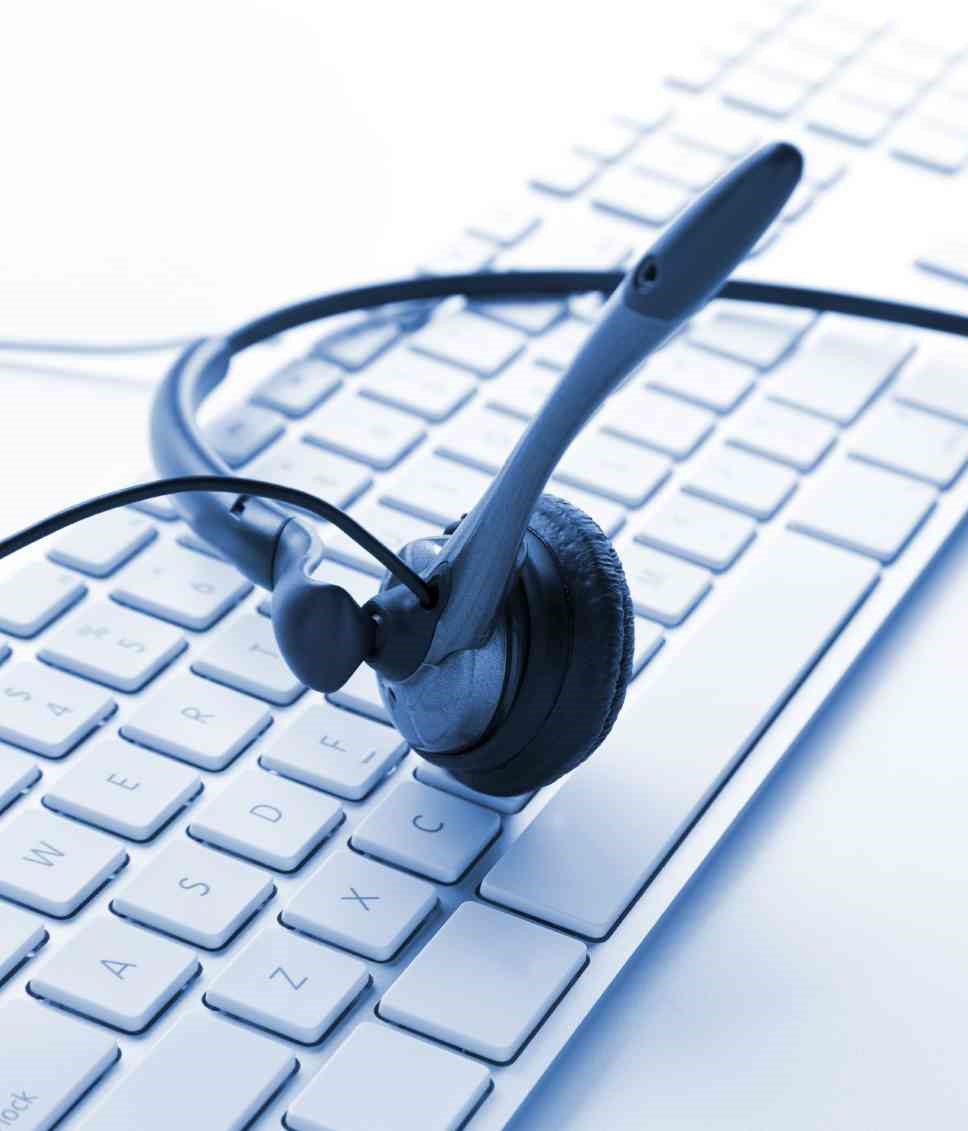 19833
bit@mit.gov.rs
     PAMETNO&BEZBEDNO
     @pametnoibezbedno
     @pametnoibezbedno
www.pametnoibezbedno.gov.rs
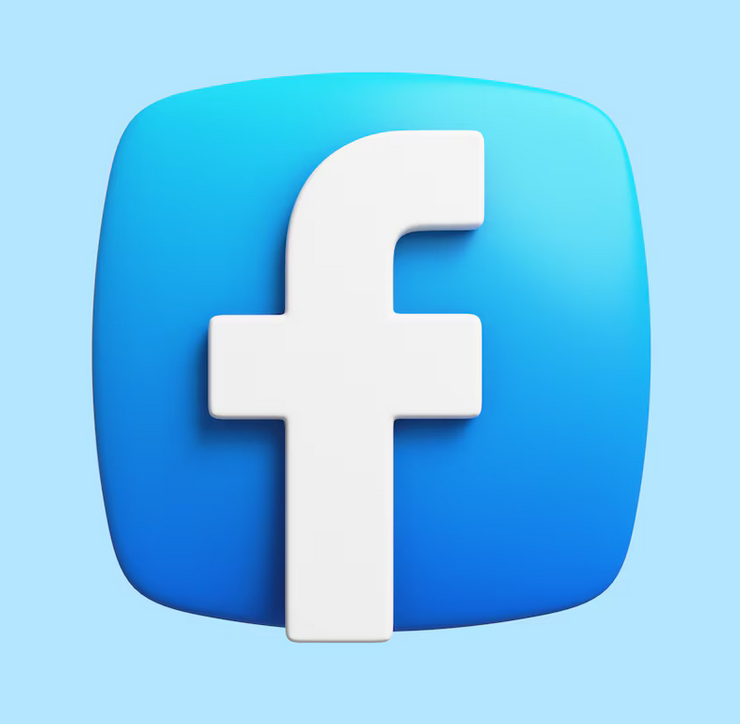 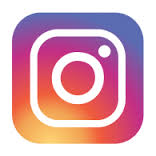 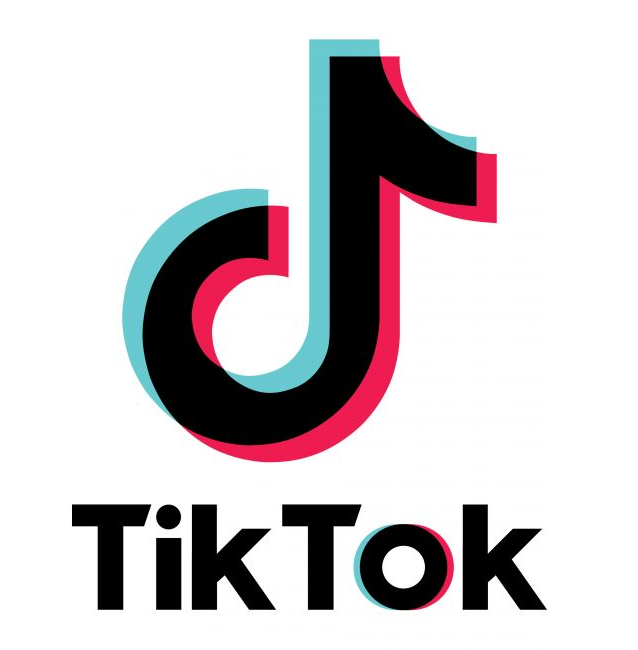 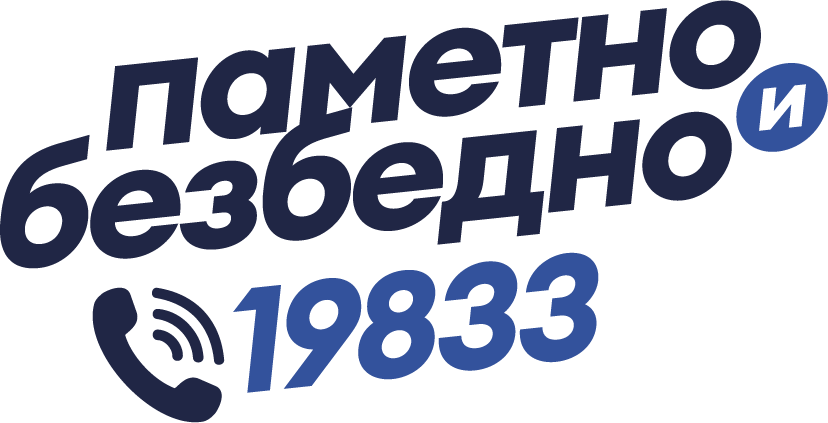 ДОБРЕ СТРАНЕ ИНТЕРНЕТА
ДРУЖЕЊЕ И РАЗМЕНА ИСКУСТАВА
УЧЕЊЕ 
ДЕЉЕЊЕ ЗНАЊА И УМЕЋА
ЗАБАВА
ЛОШЕ СТРАНЕ ИНТЕРНЕТА
НЕТАЧНИ, НЕПРИМЕРЕНИ И ШТЕТНИ САДРЖАЈИ
ЗЛОУПОТРЕБА ПОДАТАКА
УВРЕДЕ И ГОВОР МРЖЊЕ
ВРБОВАЊЕ ОД СТРАНЕ ПРЕДАТОРА
ЗАВИСНОСТ ОД ИНТЕРНЕТА
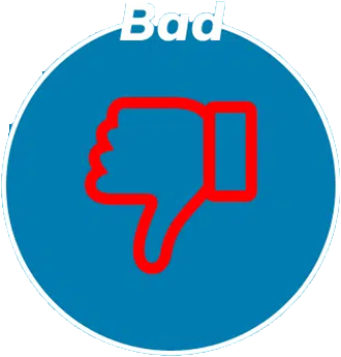 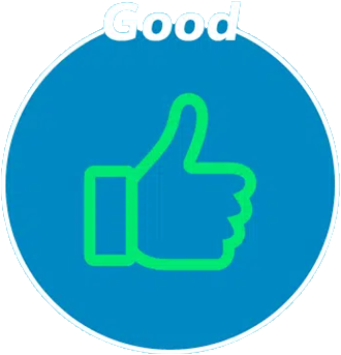 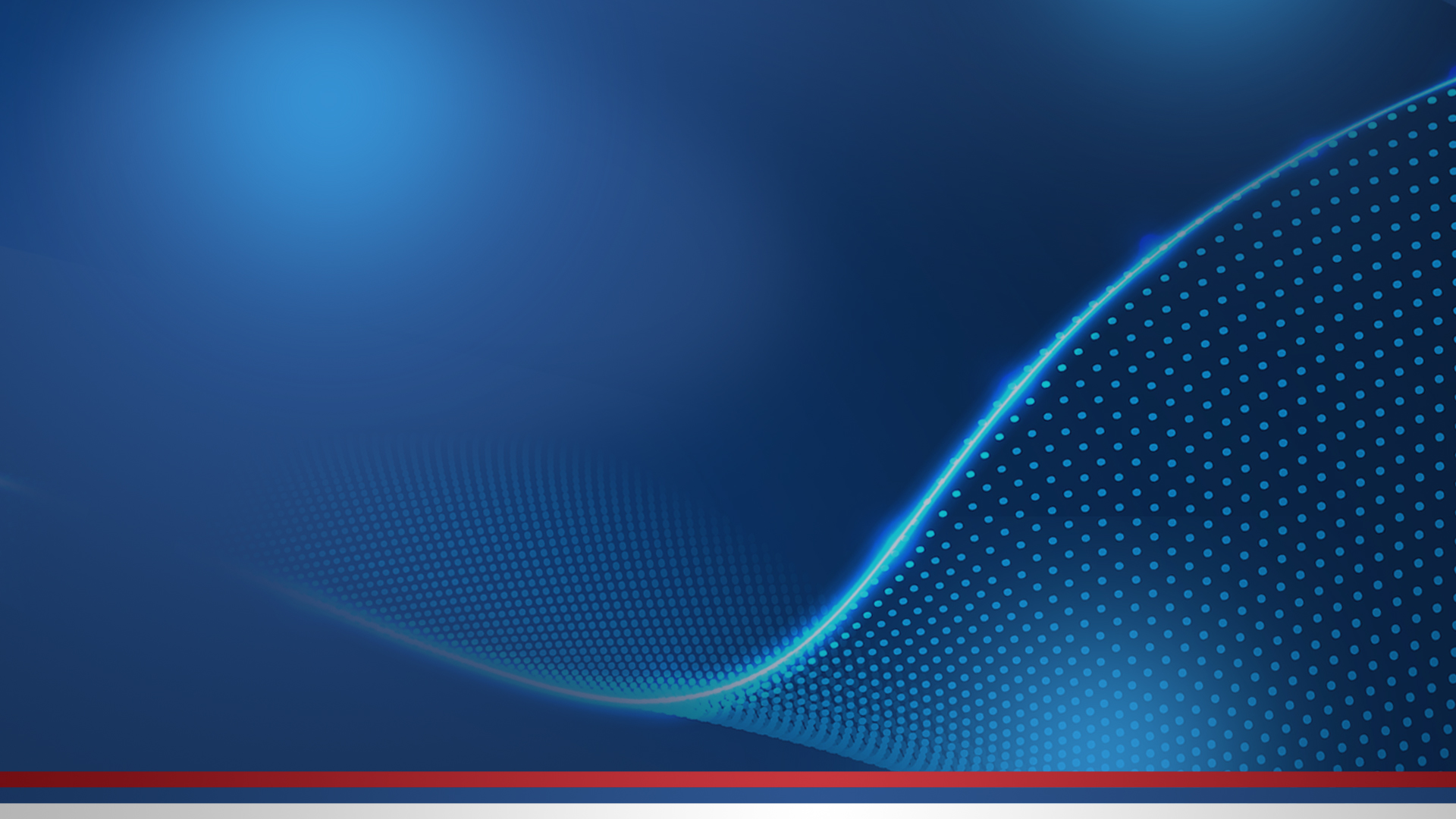 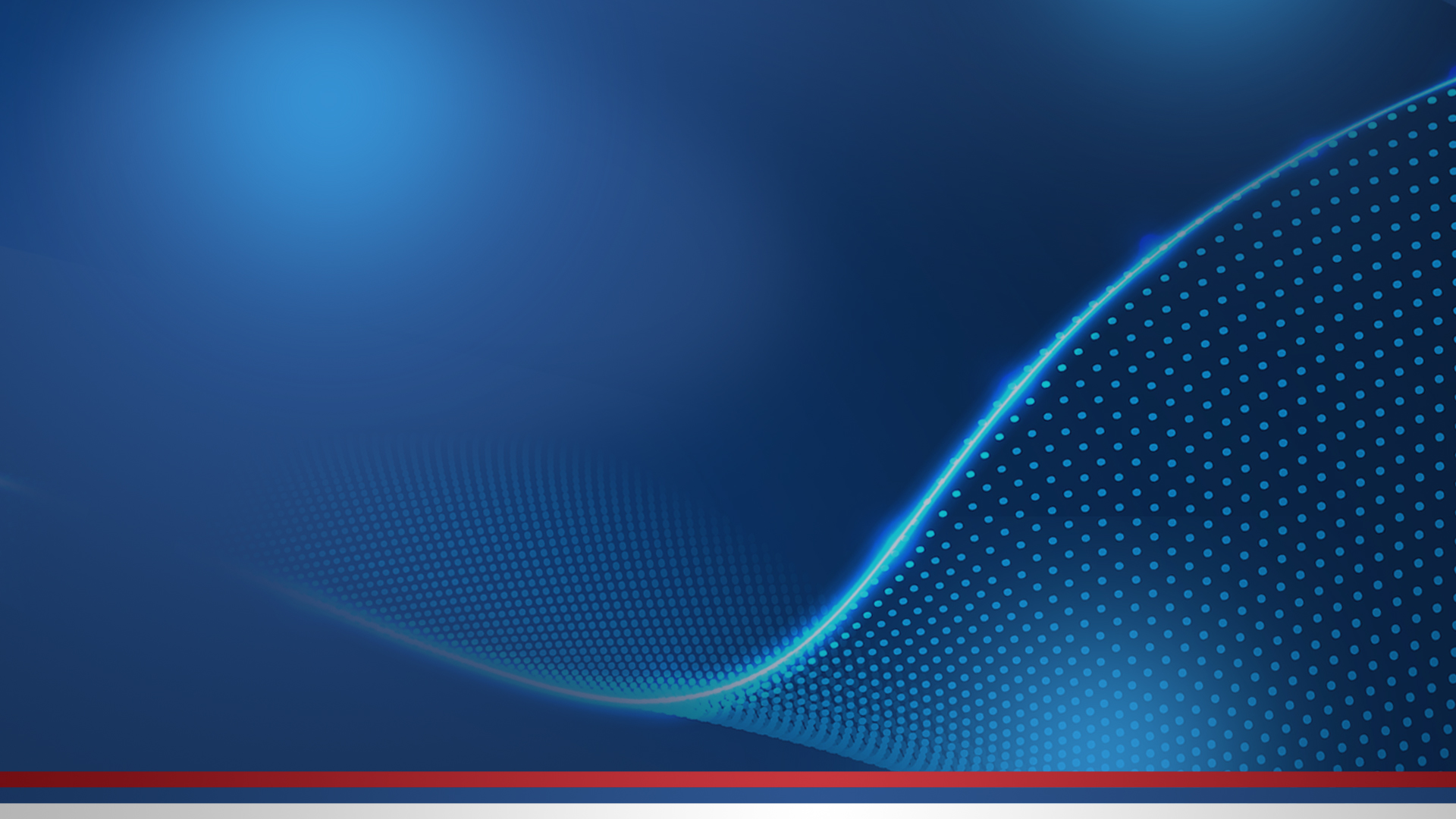 ВРШЊАЧКО НАСИЉЕ - Cyberbulling
УВРЕДЉИВИ ТЕКСТОВИ И ИМЕЈЛОВИ
УВРЕДЉИВЕ ПОРУКЕ, СЛИКЕ ИЛИ ВИДЕО МАТЕРИЈАЛ
ИМИТИРАЊЕ, ИСКЉУЧИВАЊЕ, ПОНИЖАВАЊЕ ОНЛАЈН
ОГОВАРАЊЕ
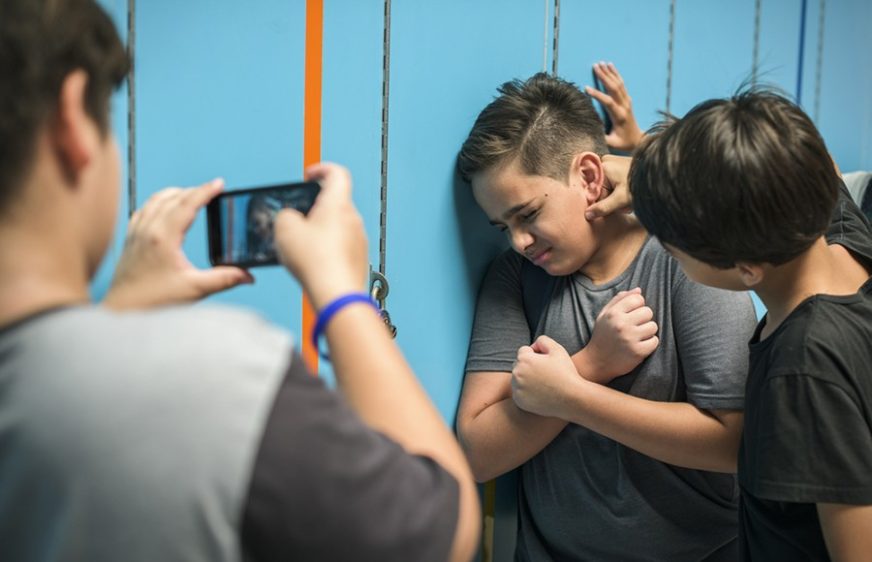 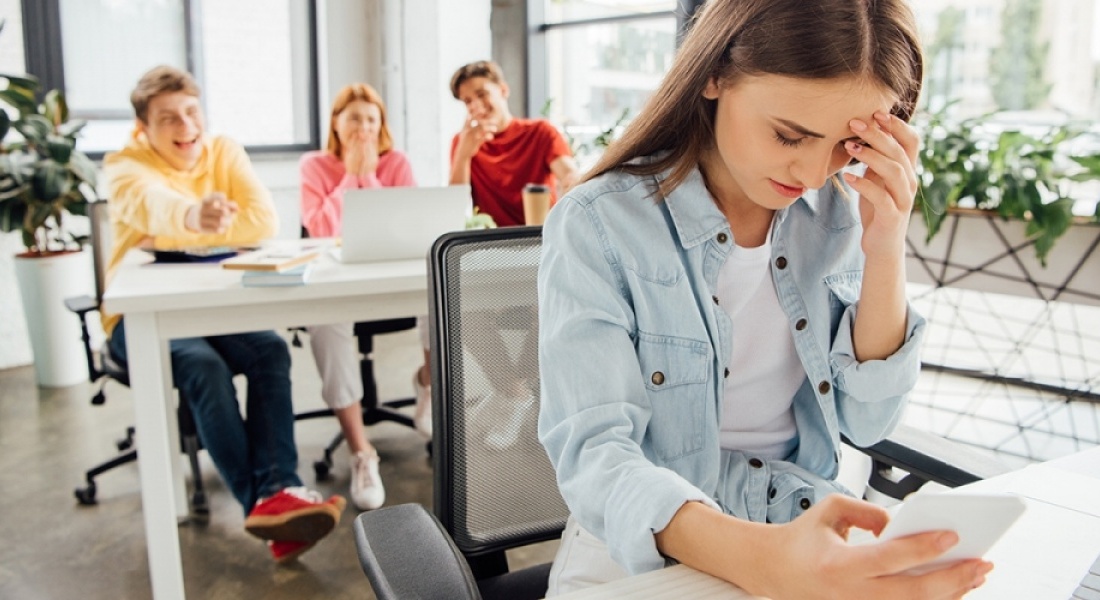 НЕ ИГНОРИШИ!
НЕ ДЕЛИ СА ДРУГИМА!
СЛИКАЈ ЕКРАН!
ПОЗОВИ 19833
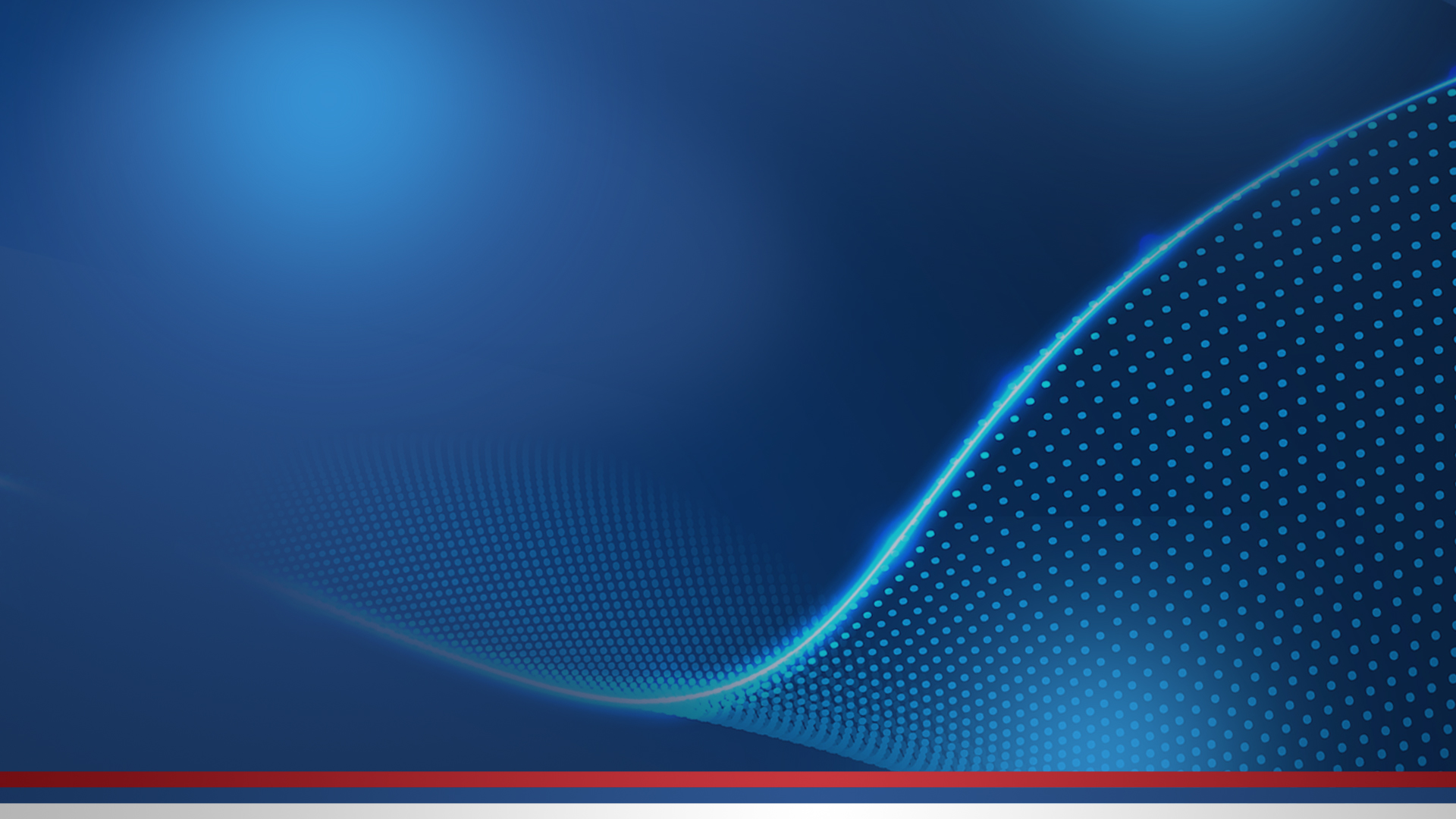 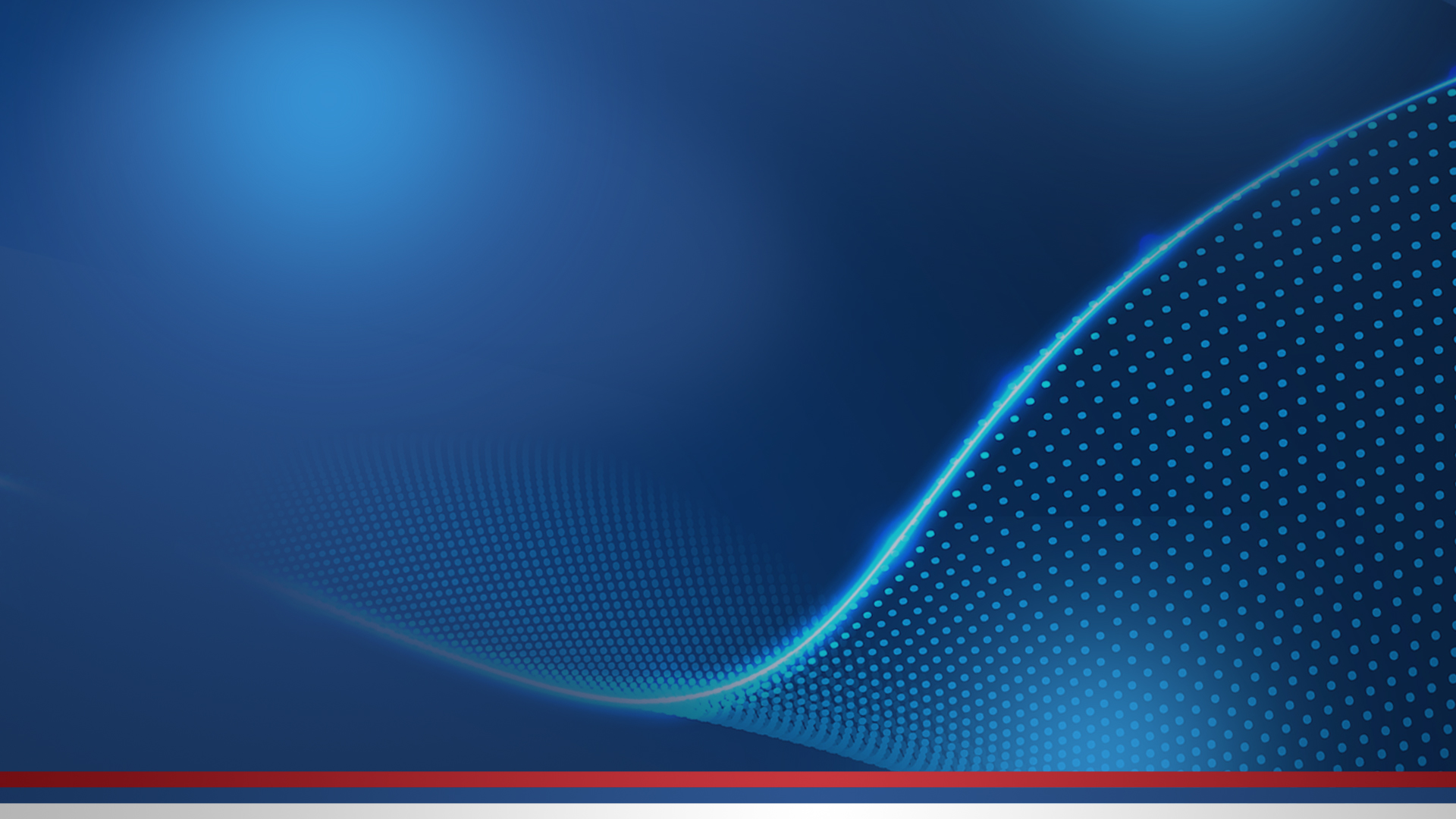 ИГРЕ ИЗАЗОВА - Challenge
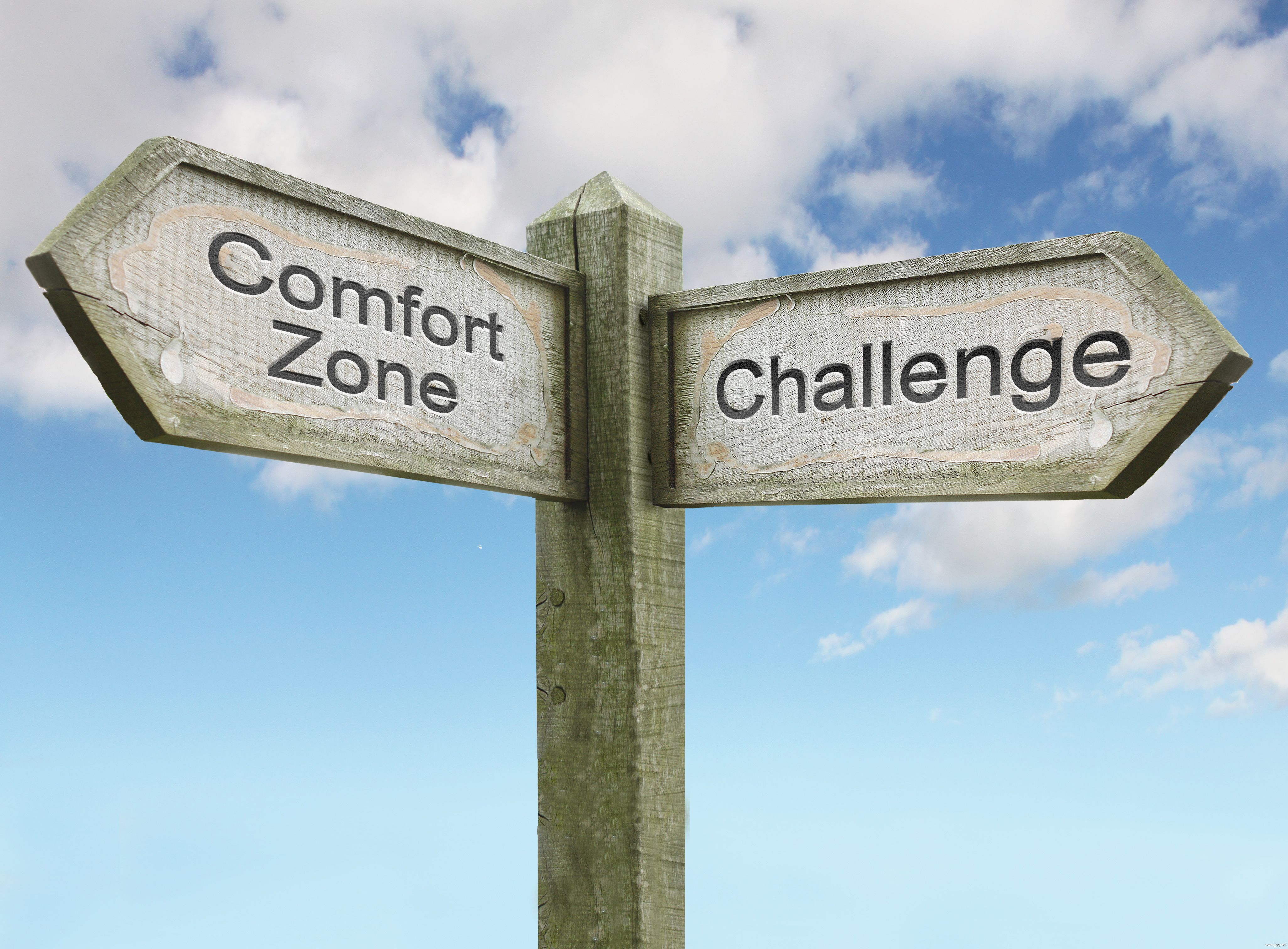 Не упуштајте се у изазове јер то није пут да докажете да сте најбољи у нечему
Не дозволите да други утичу на вас, последице сносите ви
Не учествуј у изазовима који могу нашкодити вашем здрављу
Поента изазова је да се смеју и забављају обе стране
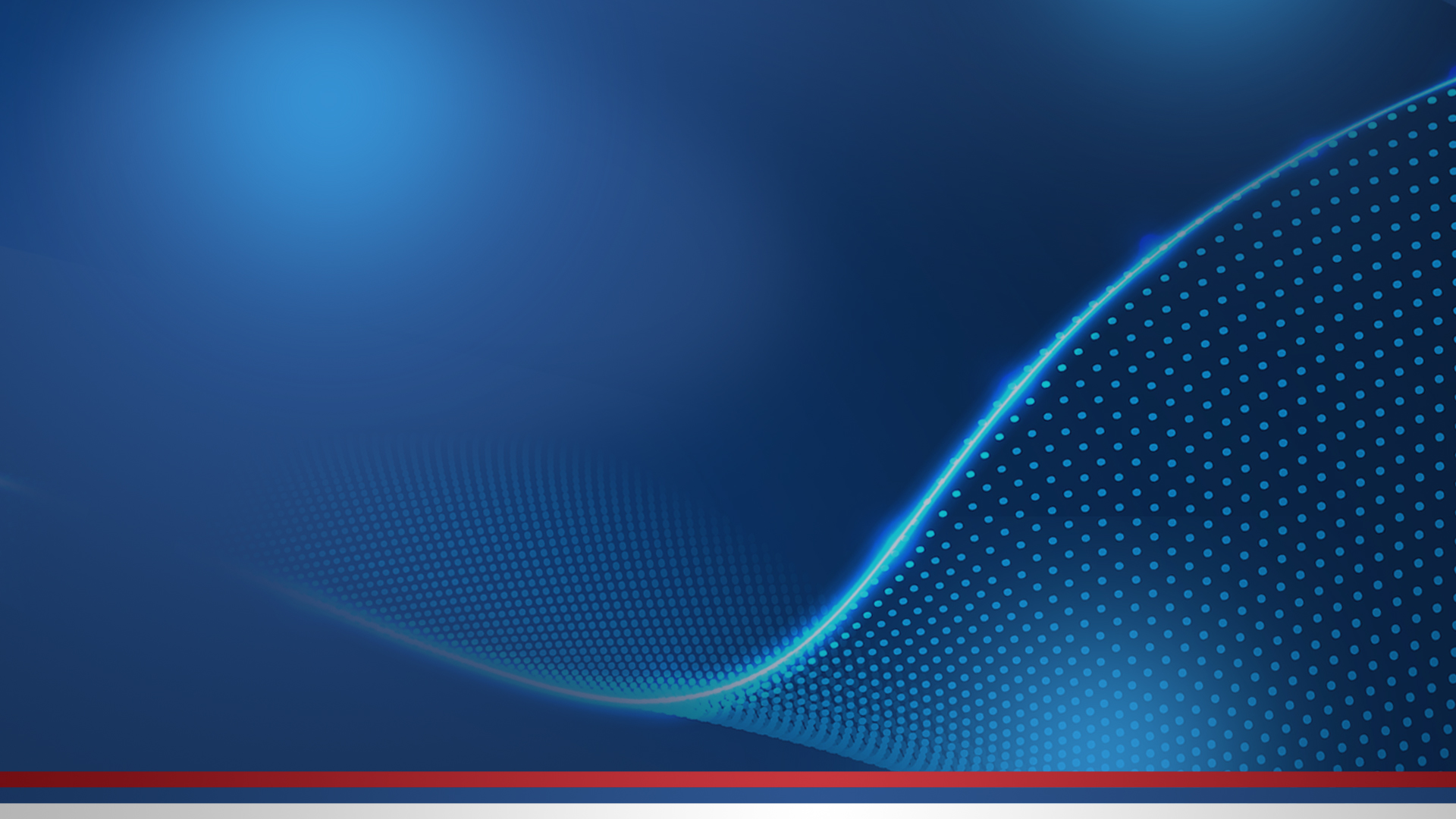 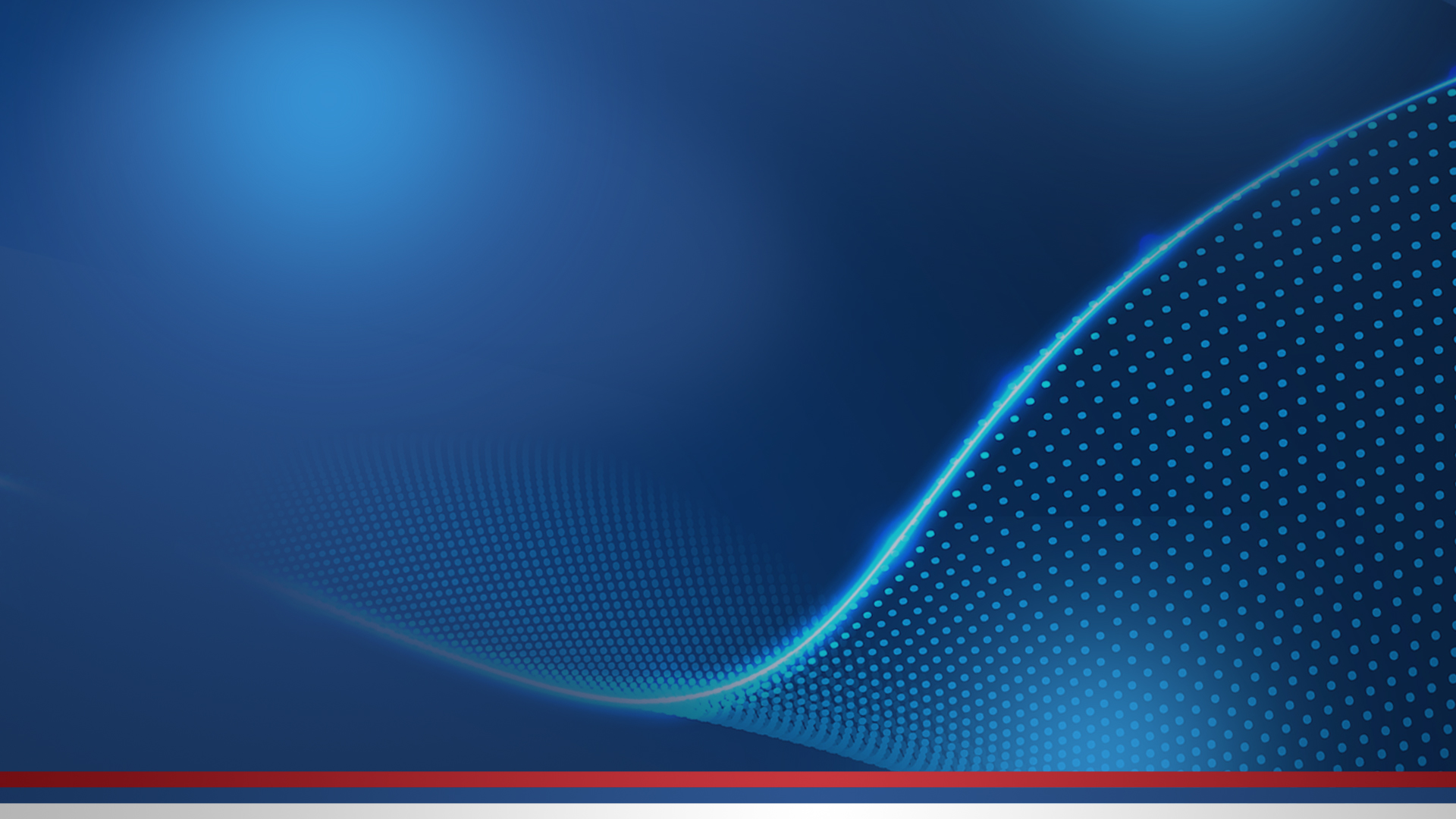 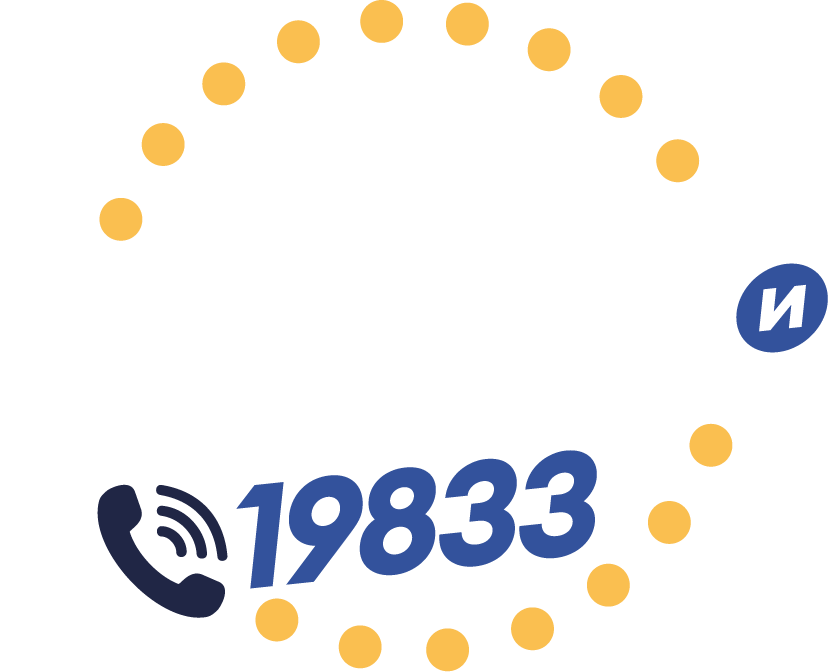 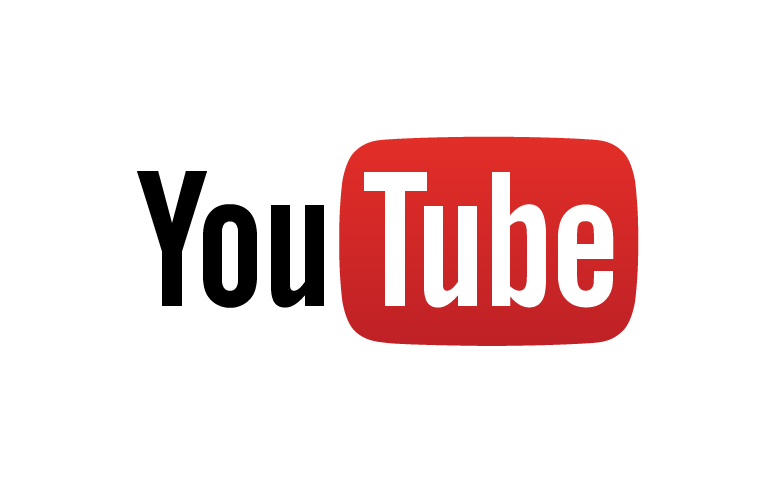 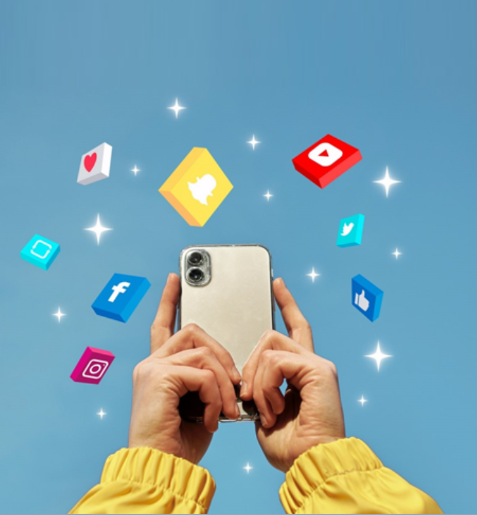 ДРУШТВЕНЕ МРЕЖЕ
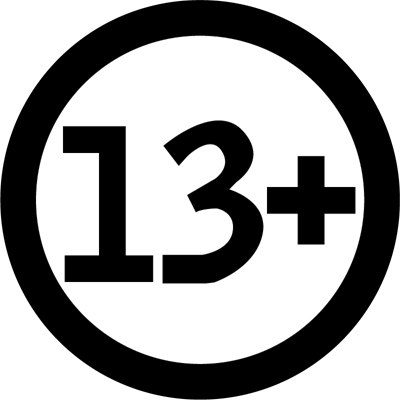 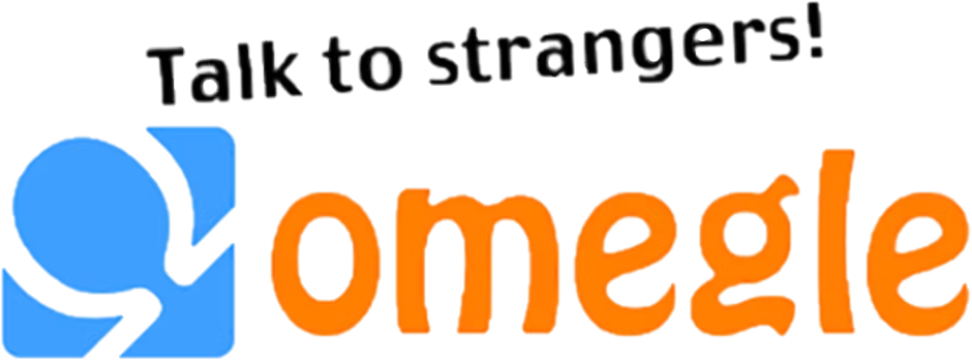 ШТИТИ СВОЈЕ ШИФРЕ
НЕМОЈ ДА ОДАЈЕШ ПРЕВИШЕ ИНФОРМАЦИЈА
ПРИЛАГОДИ ПОДЕШАВАЊА ПРИВАТНОСТИ
КОНТРОЛИШИ КОМЕНТАРЕ
ВЕЛИКИ БРОЈ ПРИЈАТЕЉА НЕ ЗНАЧИ ПРАВО ПРИЈАТЕЉСТВО
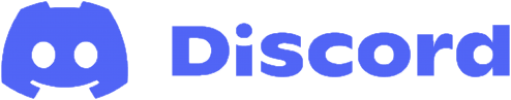 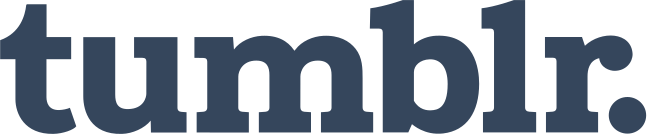 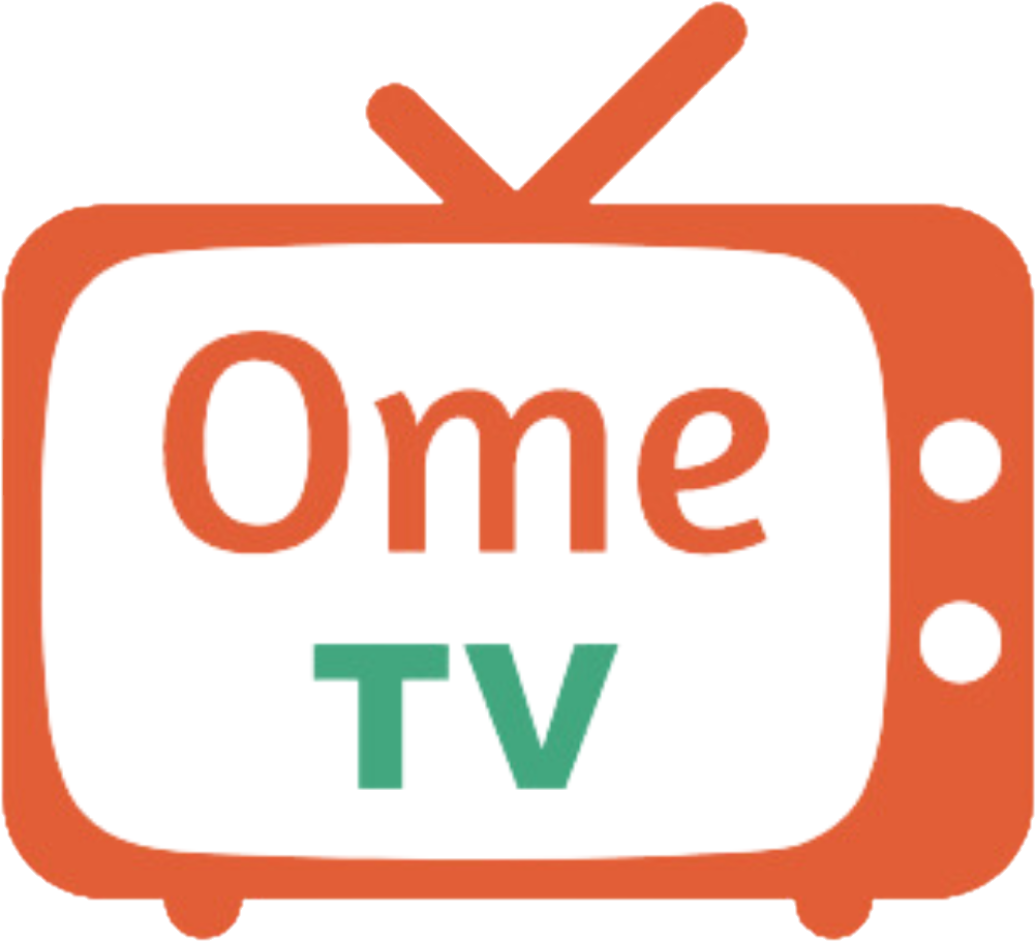 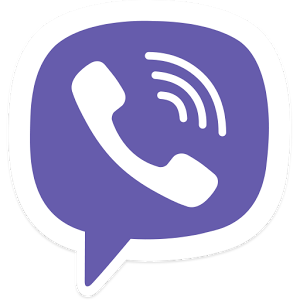 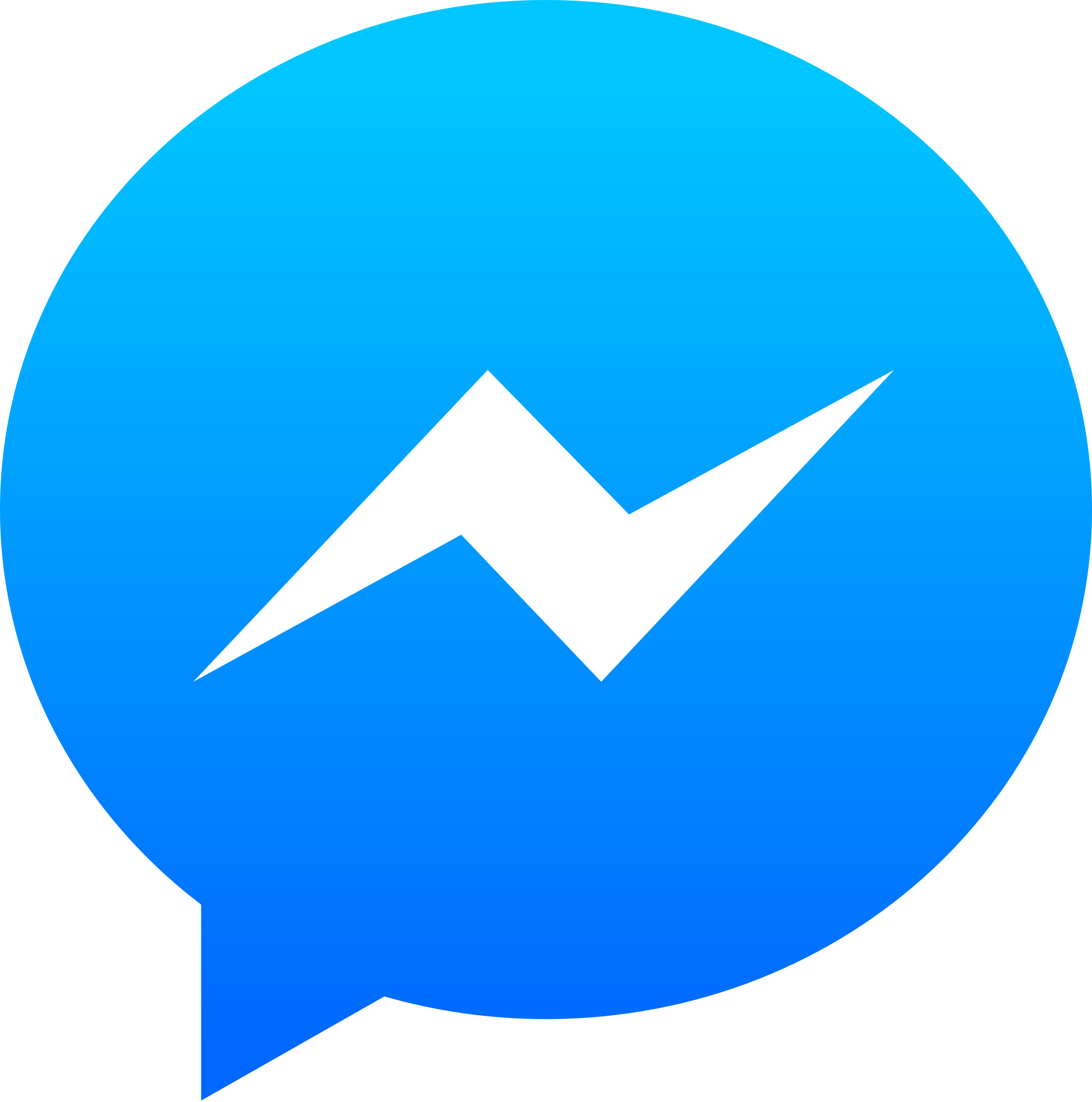 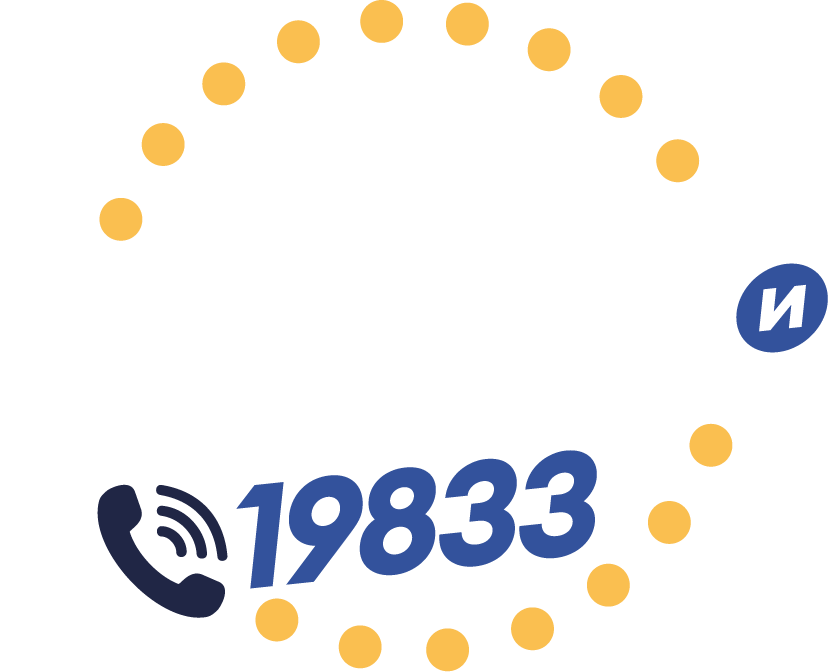 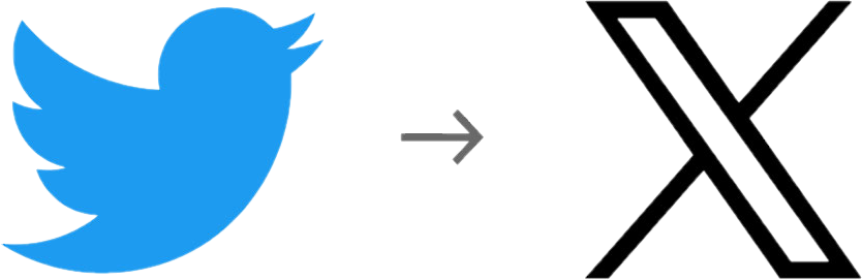 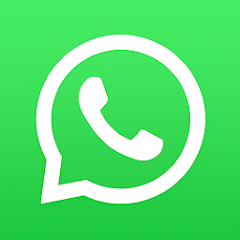 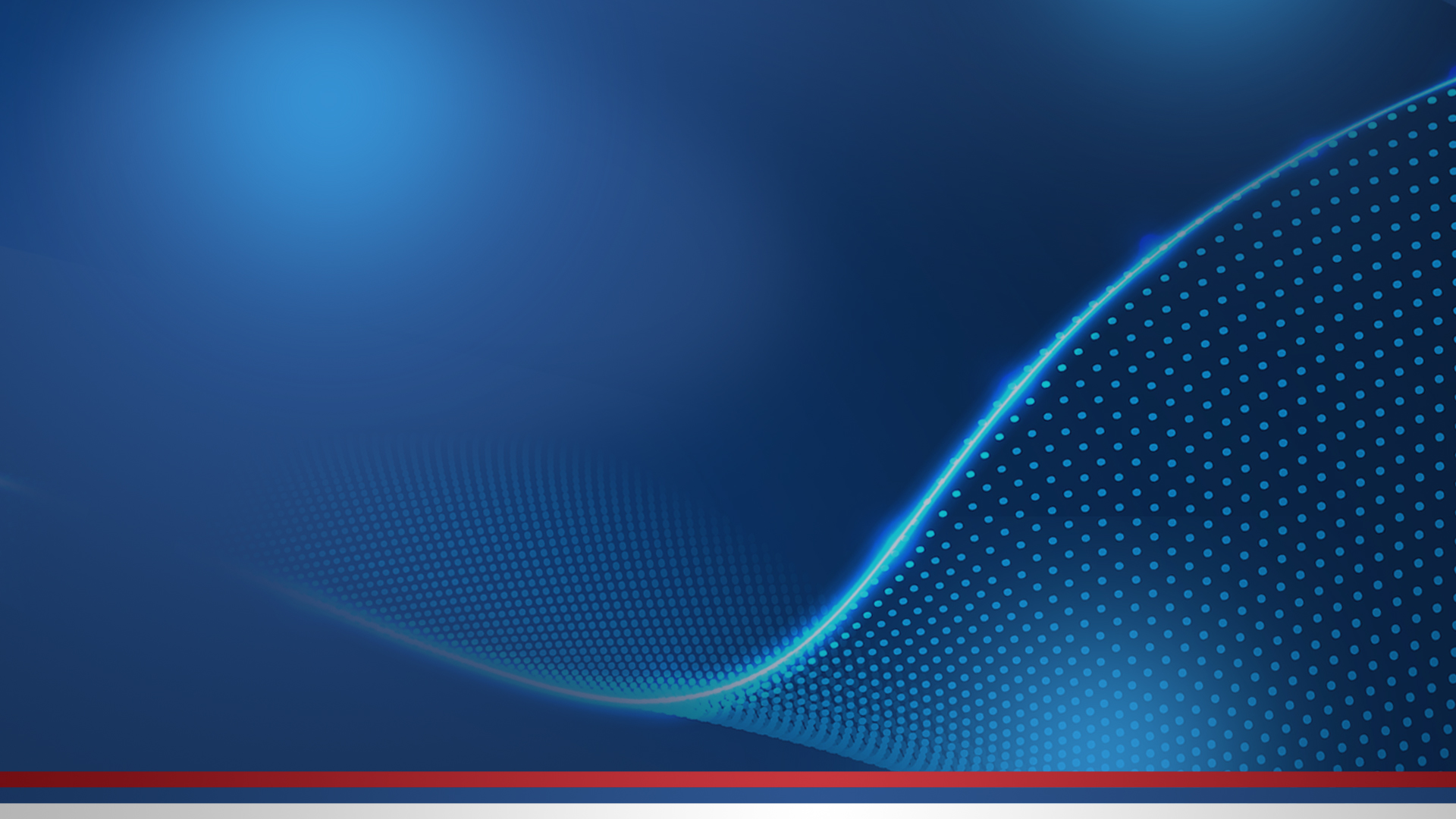 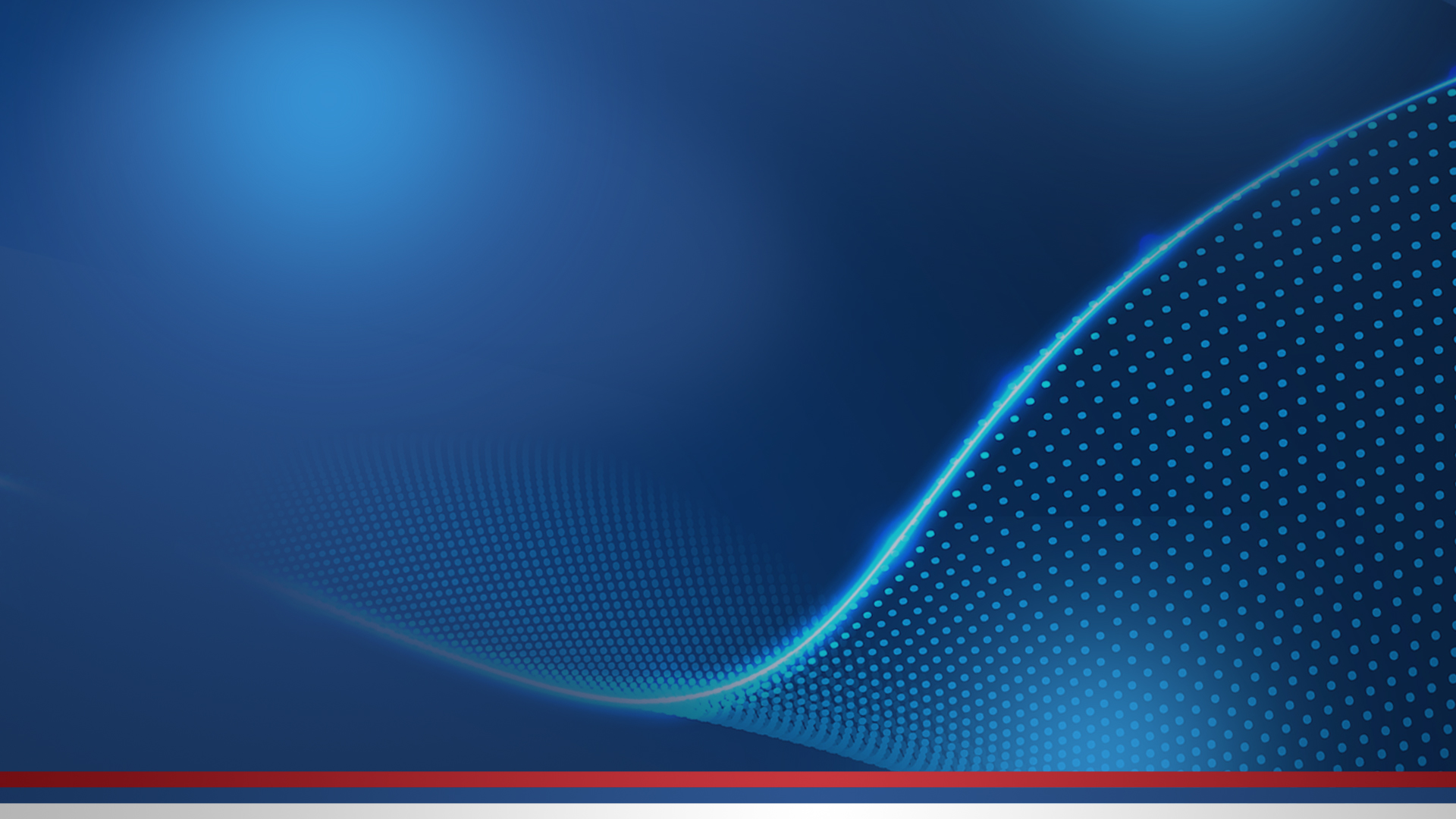 ФОТОГРАФИЈЕ НА ИНТЕРНЕТУ!
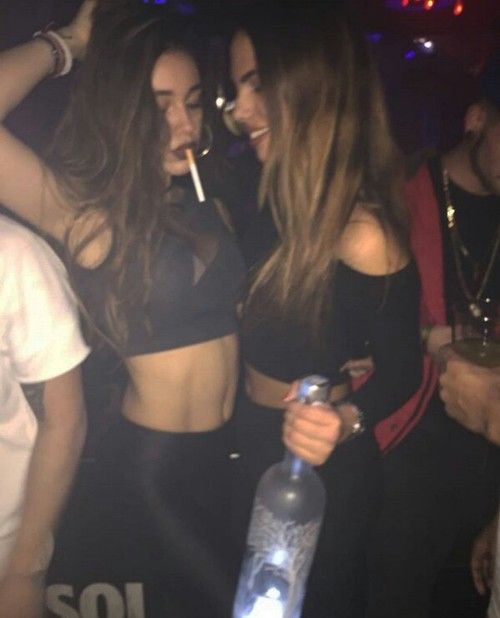 ДРУШТВЕНЕ МРЕЖЕ ИМАЈУ ПРАВО ДА КОПИРАЈУ И КОРИСТЕ ВАШЕ ФОТОГРАФИЈЕ И СНИМКЕ!
СВЕ ШТО ПОСТАВИШ ОСТАЈЕ ЗАУВЕК НА ИНТЕРНЕТУ!
ПРЕ НЕГО ШТО ПОСТАВИШ ФОТОГРАФИЈЕ, НА КОЈИМА СЕ НАЛАЗЕ ТВОЈИ ДРУГАРИ, ПИТАЈ ИХ!
ТВОЈЕ ФОТОГРАФИЈЕ МОГУ ДА ЗАВРШЕ У РУКАМА ПРЕДАТОРА!
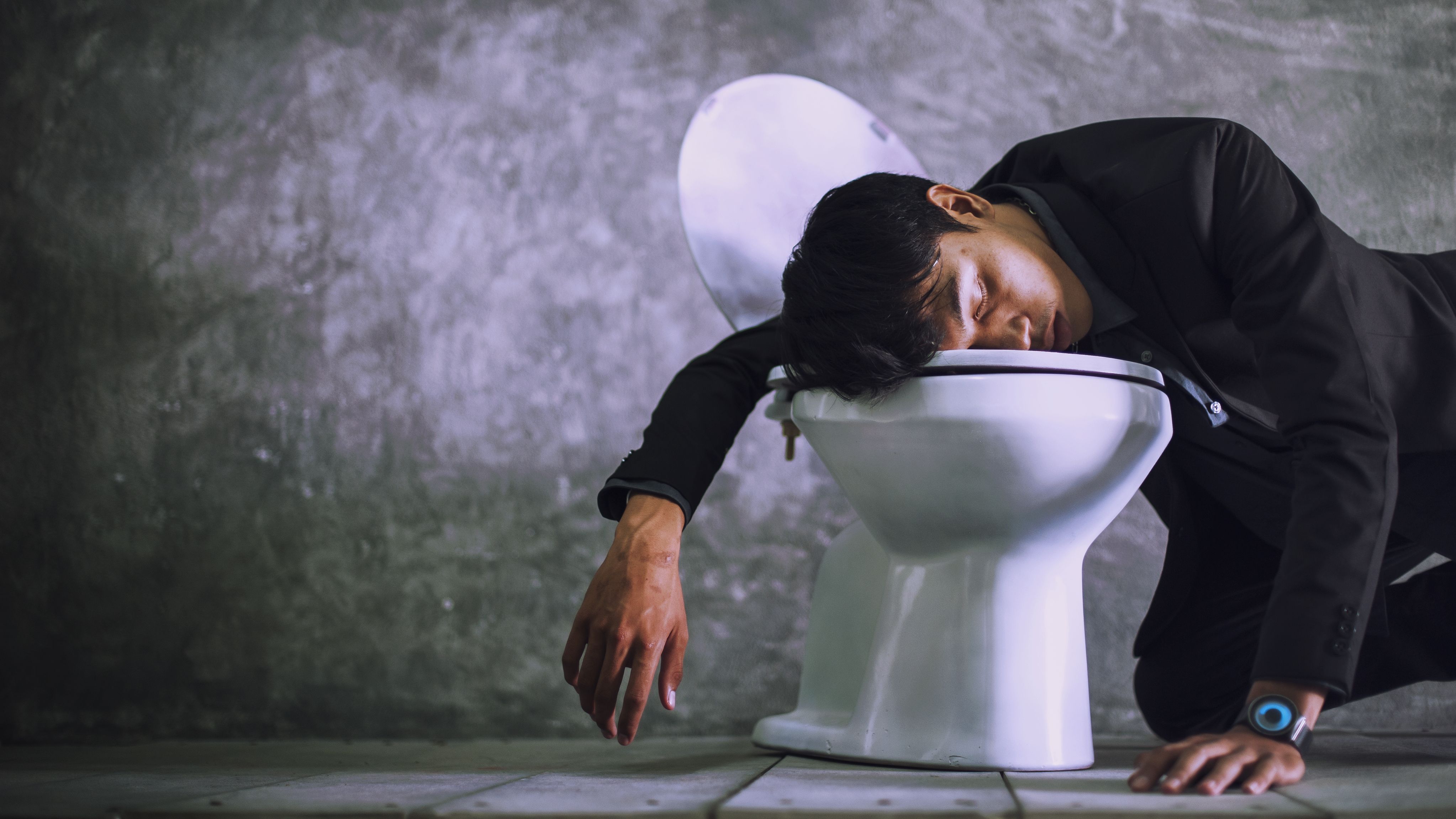 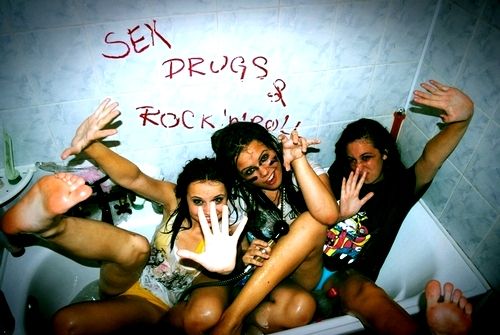 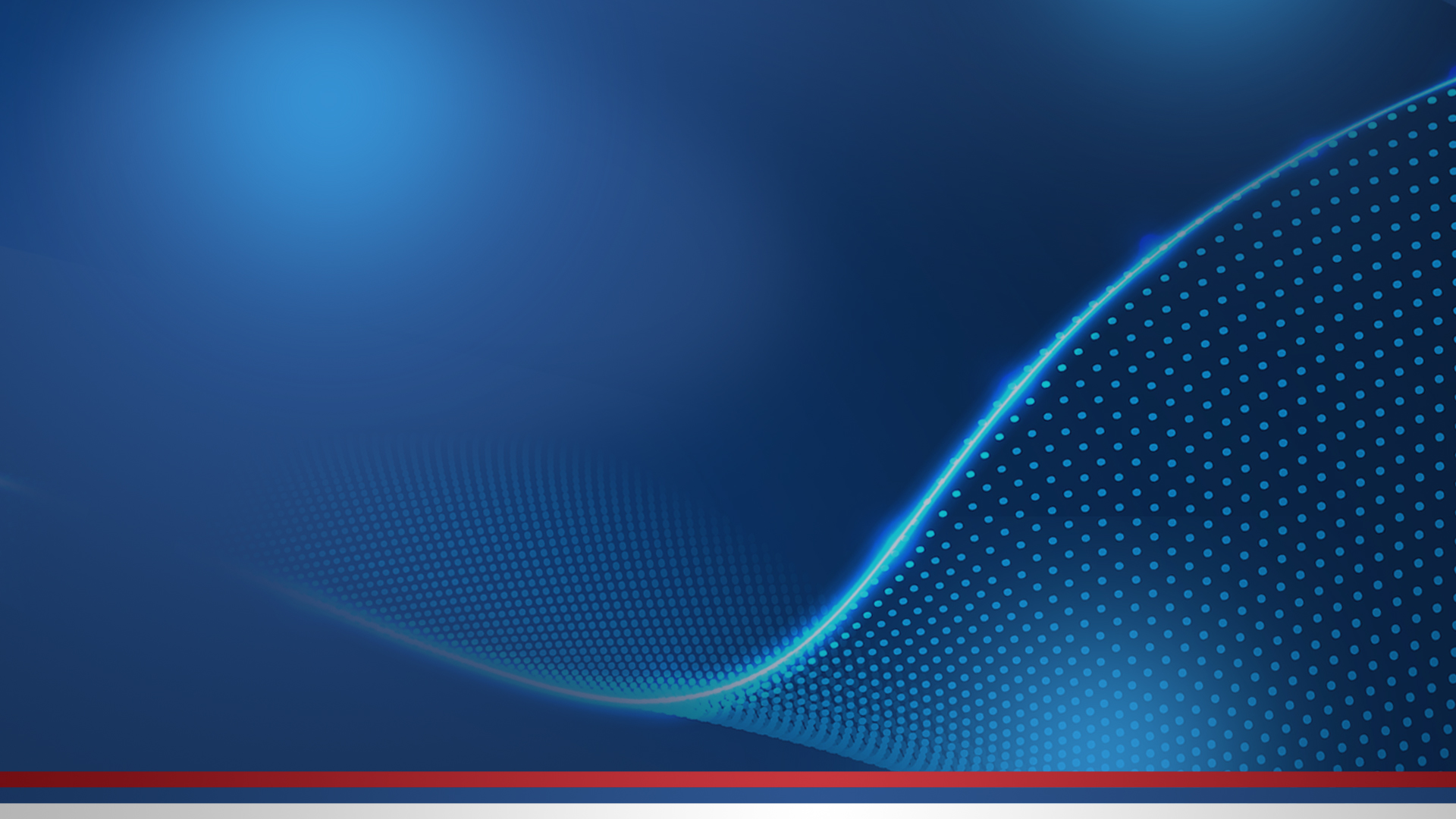 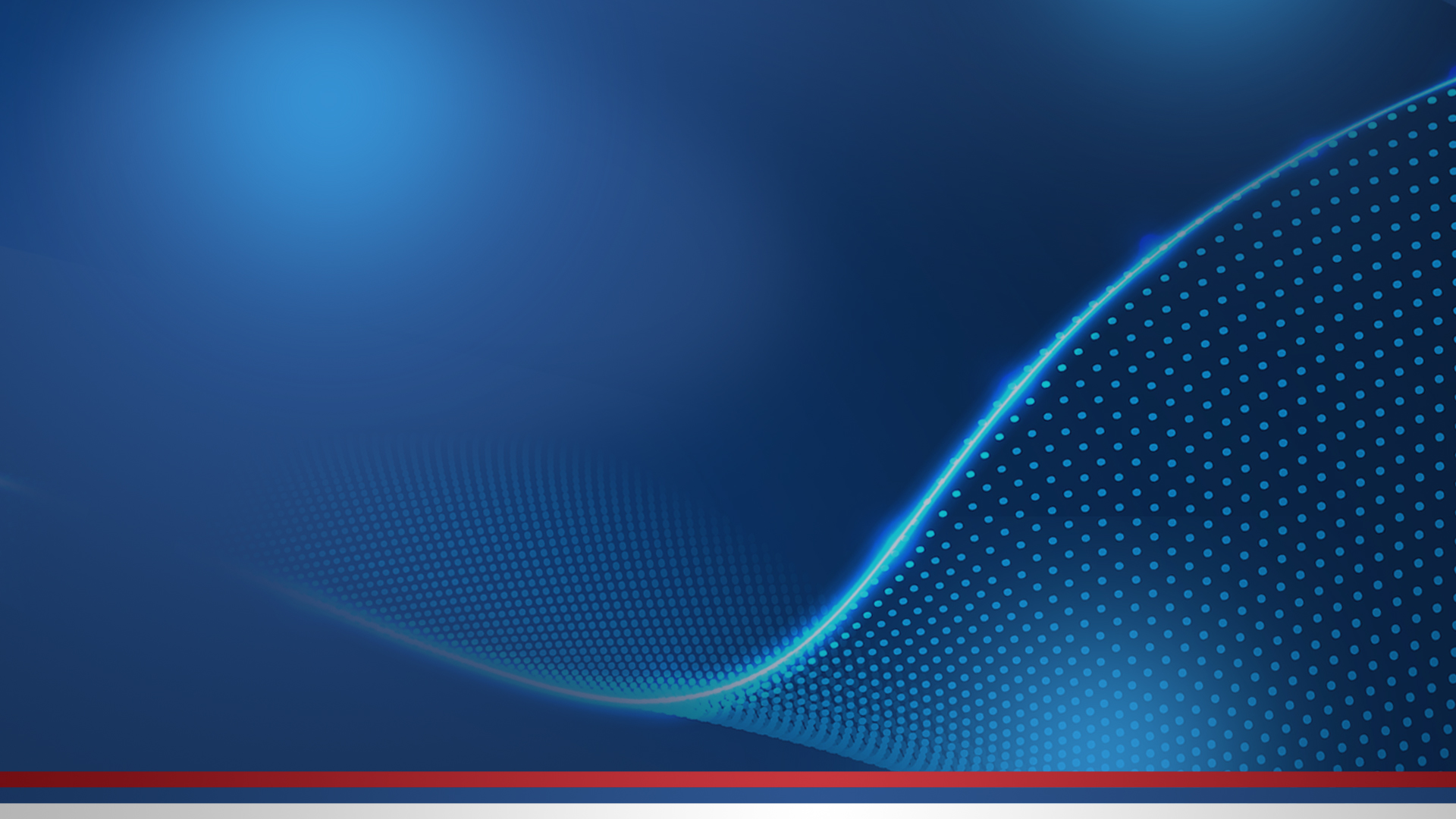 КО ТЕ СВЕ ГЛЕДА ДОК СИ ОНЛАЈН?
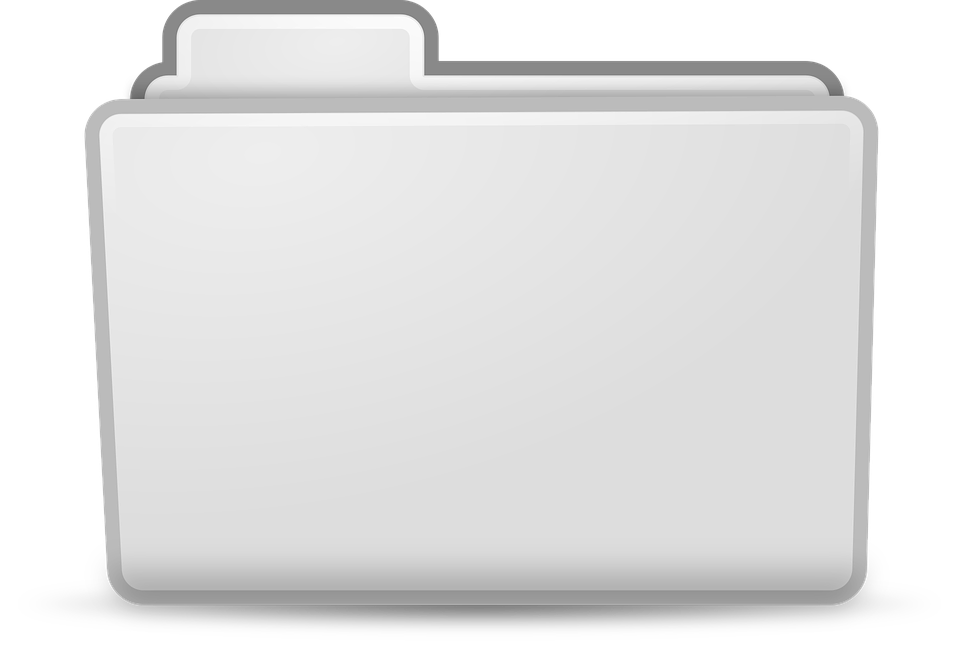 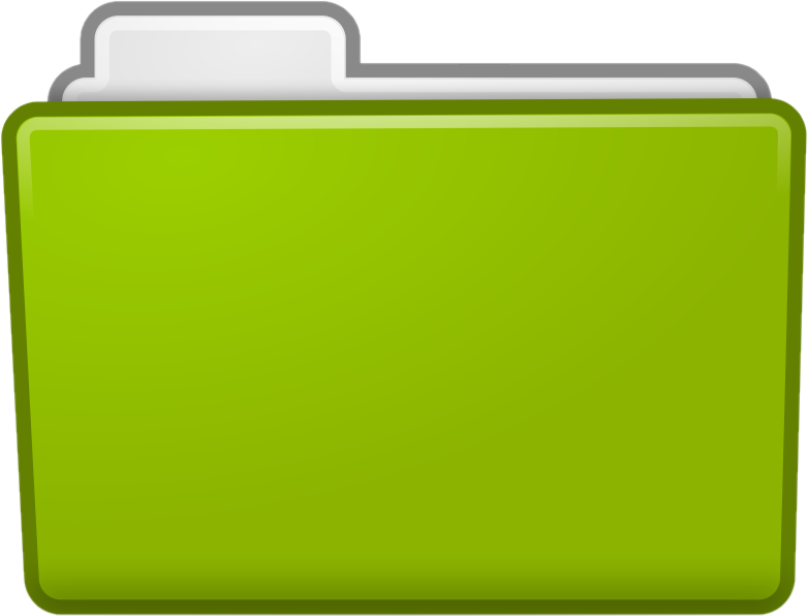 БУДУЋИ ПОСЛОДАВЦИ
РОДИТЕЉИ
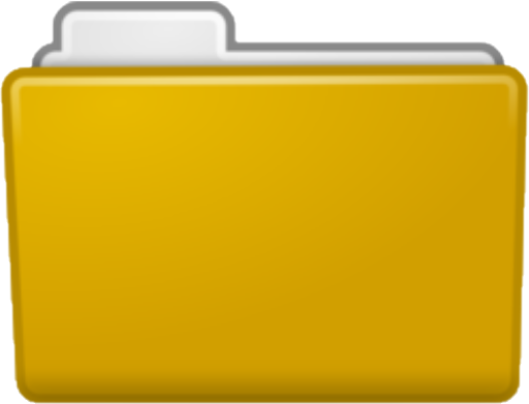 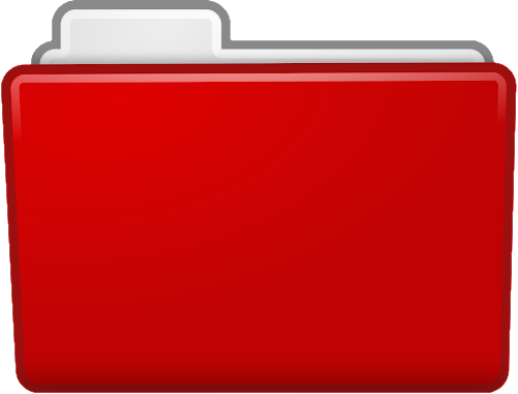 ОНЛАЈНПРЕДАТОРИ
НАСТАВНИЦИ
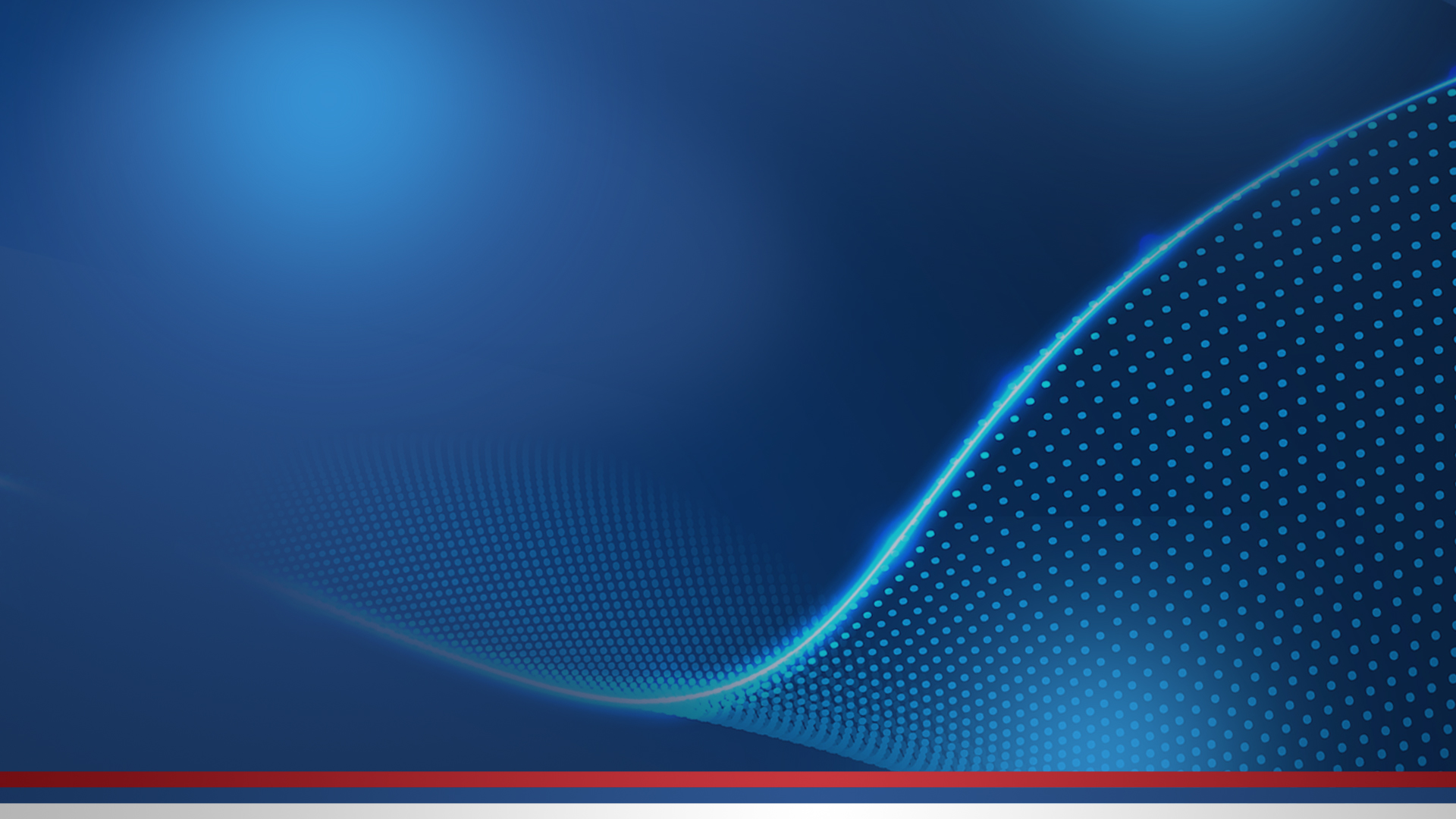 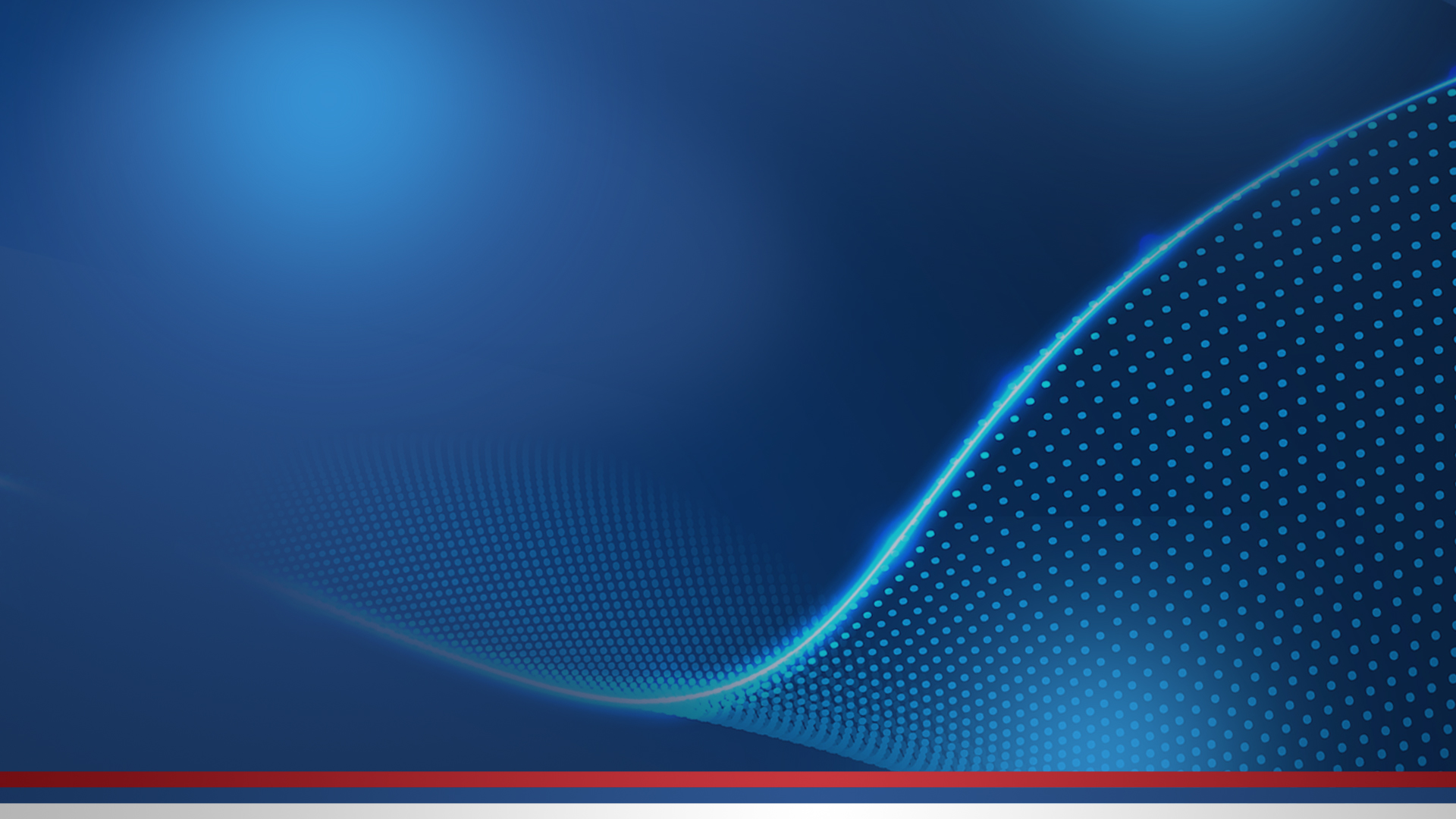 КОЛИКО ВРЕМЕНА ПРОВОДИШ НА ИНТЕРНЕТУ?
Велики број сати (4-6h) проведених на интернету може изазвати негативне последице по физичко и психичко здравље.
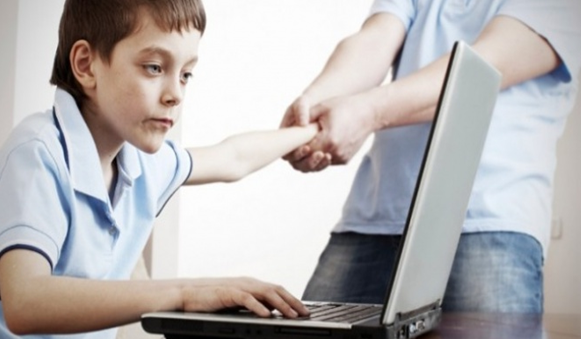 ДЕКОНЦЕНТРИСАНОСТ ГЛАВОБОЉАНЕСАНИЦАГОЈАЗНОСТ
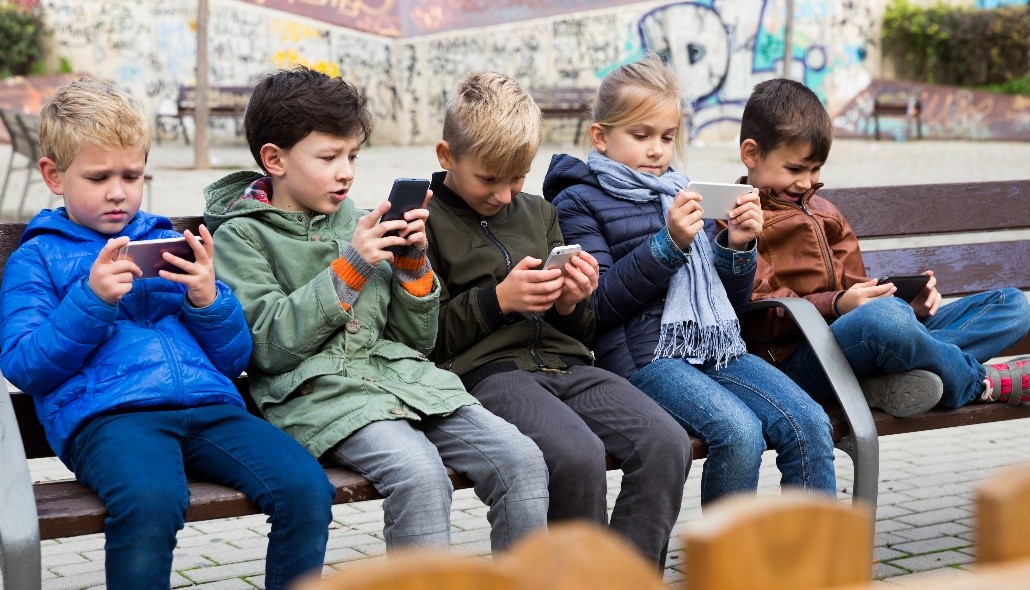 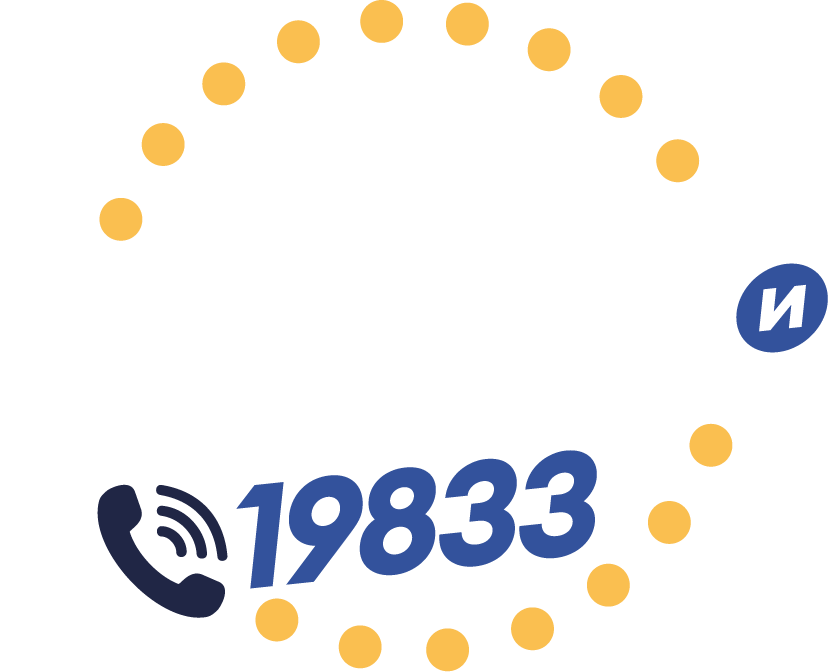 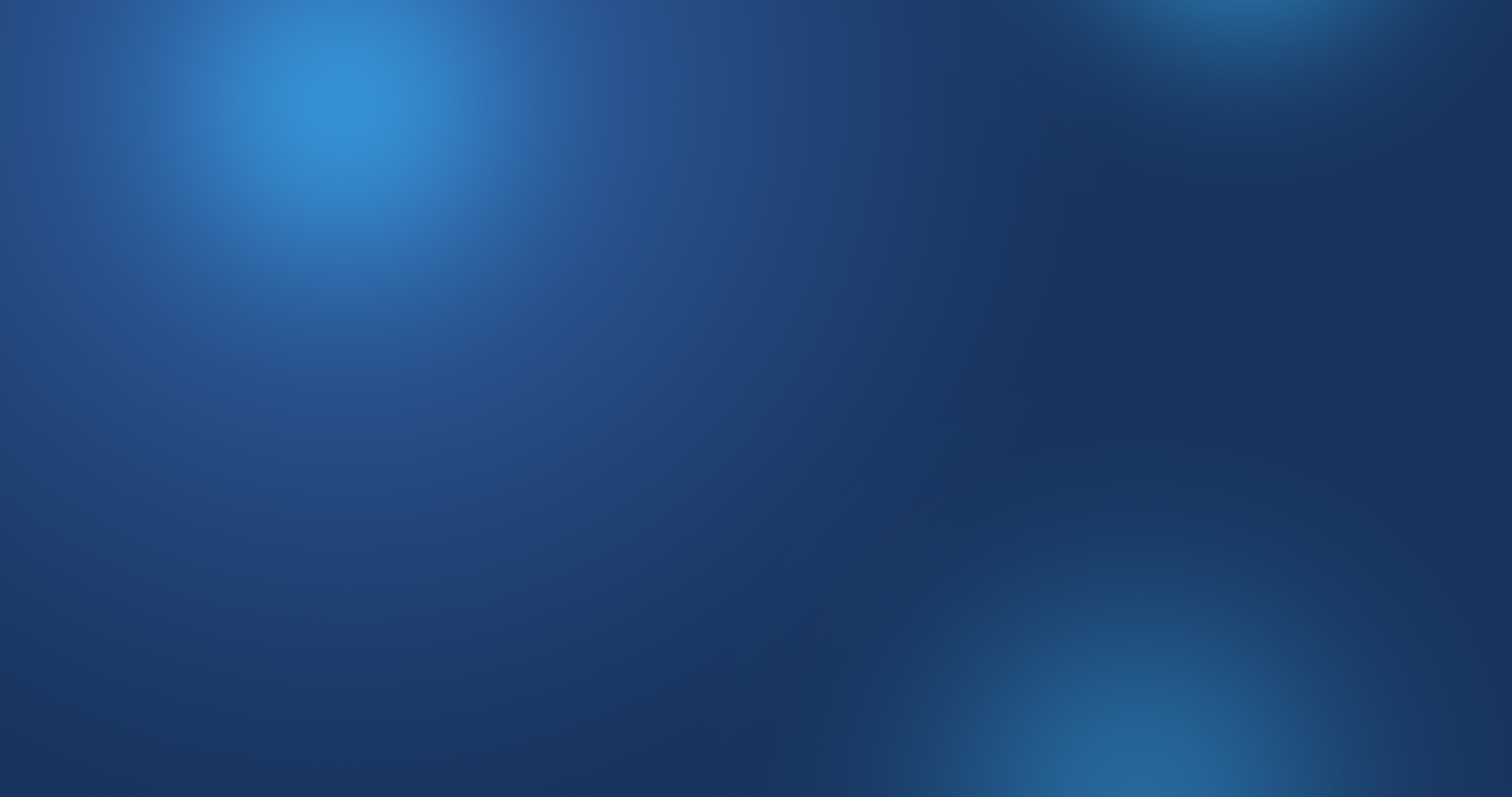 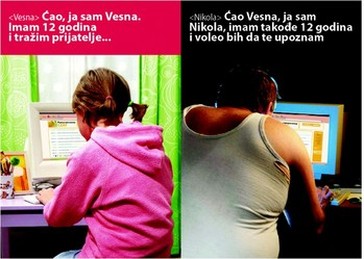 ПРЕДАТОРИ
Ко вреба децу на интернету?
предаториКако их врбују?
користе надимке
граде пријатељство
деле иста интересовањаГде?
друштвене мреже
собе за chat
онлајн игрице
   Зашто?
физички сусрет
онлајн сексуално злостављање
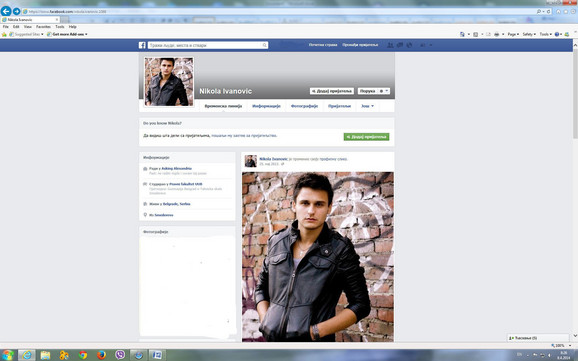 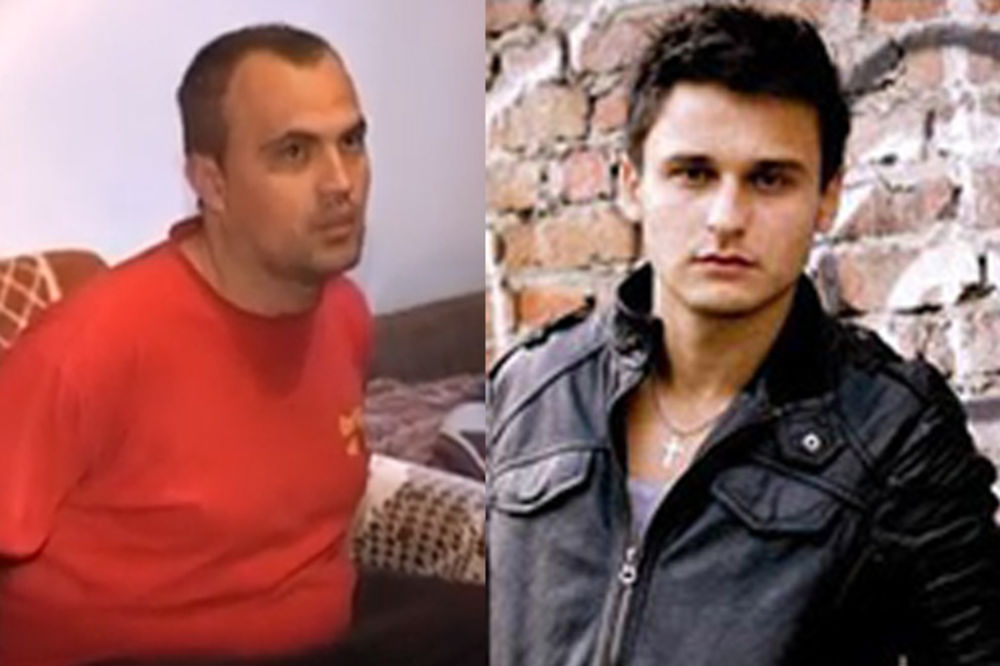 З .Л . (1979) из Малог Зворника лажно се представљао на Фејсбуку као Никола Ивановић и тако ступао у контакт са малолетним девојчицама и децом. Након задобијања поверења, захтевао је да му достављају обнажене фотографије, после чега их је уцењивао и претио да ће их доставити њиховим пријатељима и родитељима. Неретко је претњама силом, захтевао да му путем wеб камера изводе експлицитне порнографске представе у циљу личног самозадовољавања, а снимке је чувао у свом мобилном телефону које је нудио на продају за износ од 3000 до 5000 динара.
„Био је неки момак који ми је стално говорио како сам прелепа, привлачна и да жели да ме упозна. Чак и ако сам понављала да не желим, он је наставио да ми шаље његов број телефона и говорио ми да га позовем.“
Александар Нешковић (46) је девојчицу из Обреновца, која је тада имала 13 година, намамио на састанак, тако што се преко Фејсбука лажно представио као „Филип007“ који има 17 година.Након краћег дописивања разменили су имејл адресе и бројеве мобилних телефона.

Девојчицу је сачекао испред школе, представио се као Филипов отац и тако је убедио да уђе у аутомобил и силовао је.
Приликом хапшења, полиција је у његовом телефону и рачунару нашла више од 200 порно снимака са малолетницама.
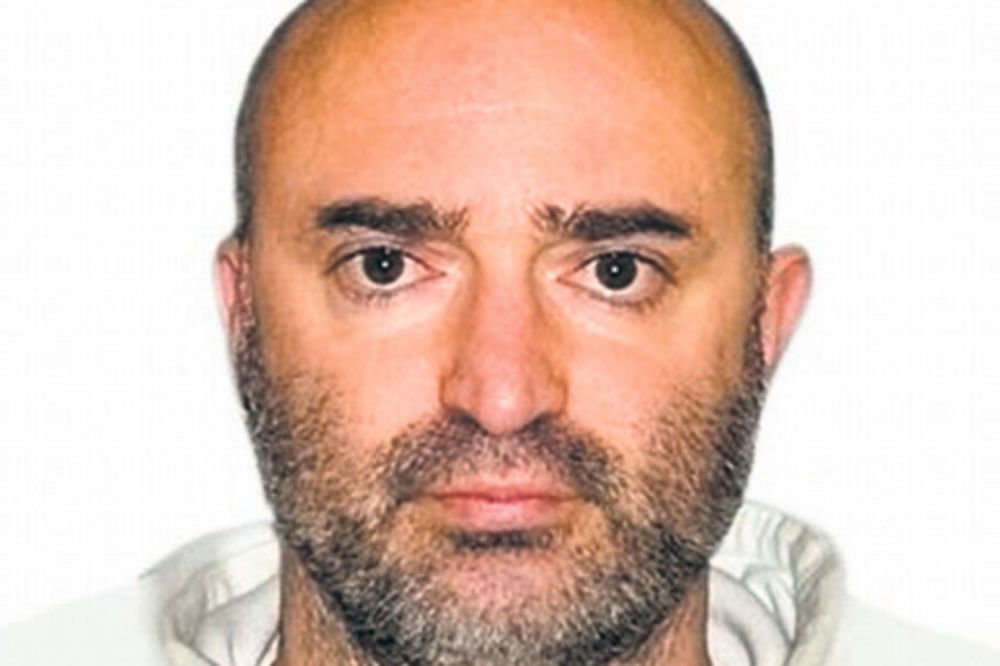 750 000 
Сајбер предатора се у сваком тренутку налази на интернету!
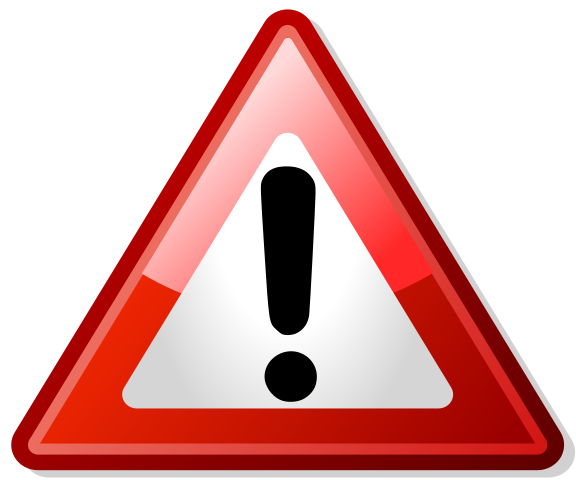 НИКАДА НЕ ИДИ НА САСТАНАК СА НЕКИМ КОГА СИ УПОЗНАО ПРЕКО ИНТЕРНЕТА, АКО ТА ОСОБА ИНСИСТИРА ДА СЕ ВИДИТЕ, ПРИЈАВИ НА 19833!!!
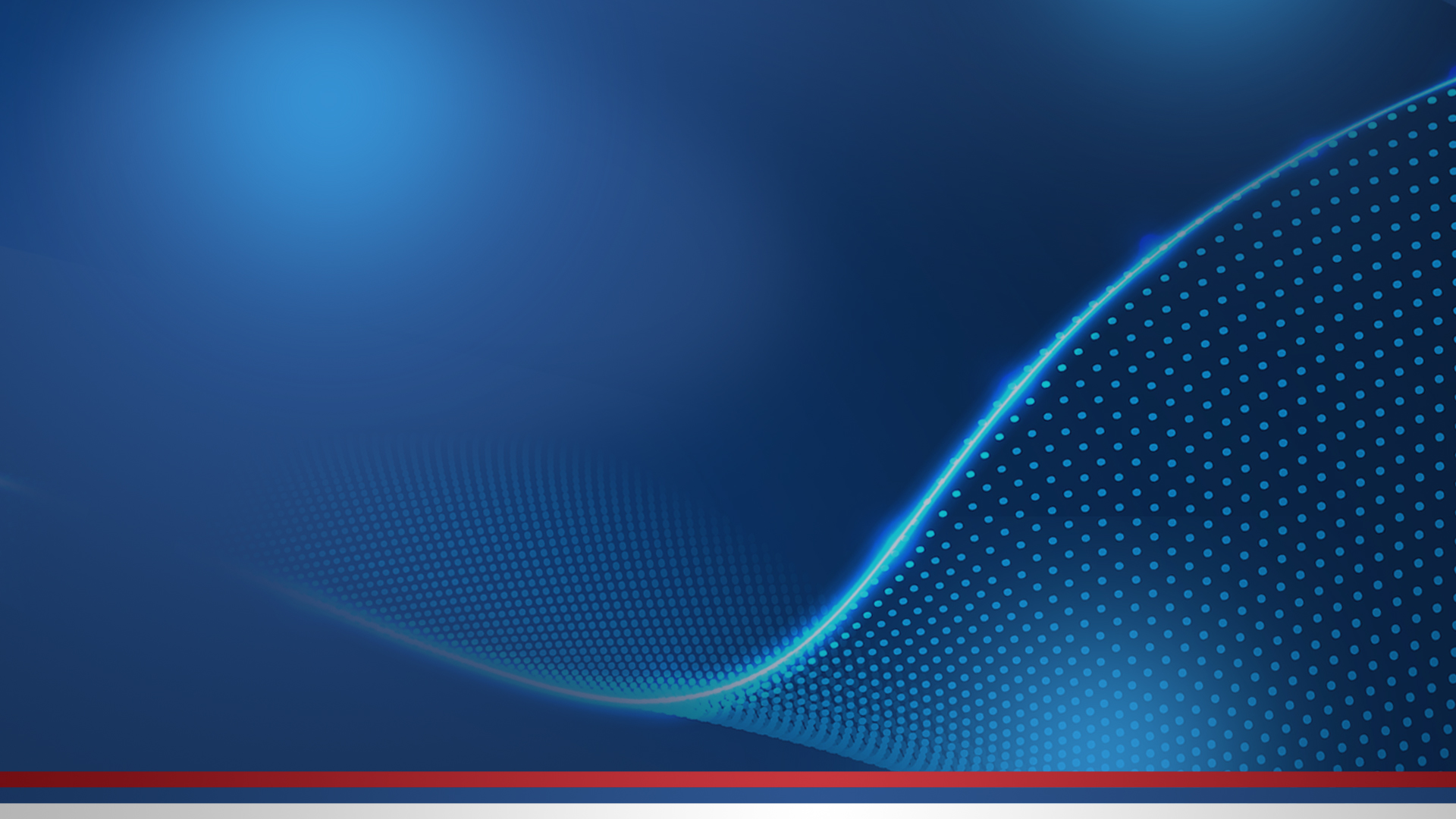 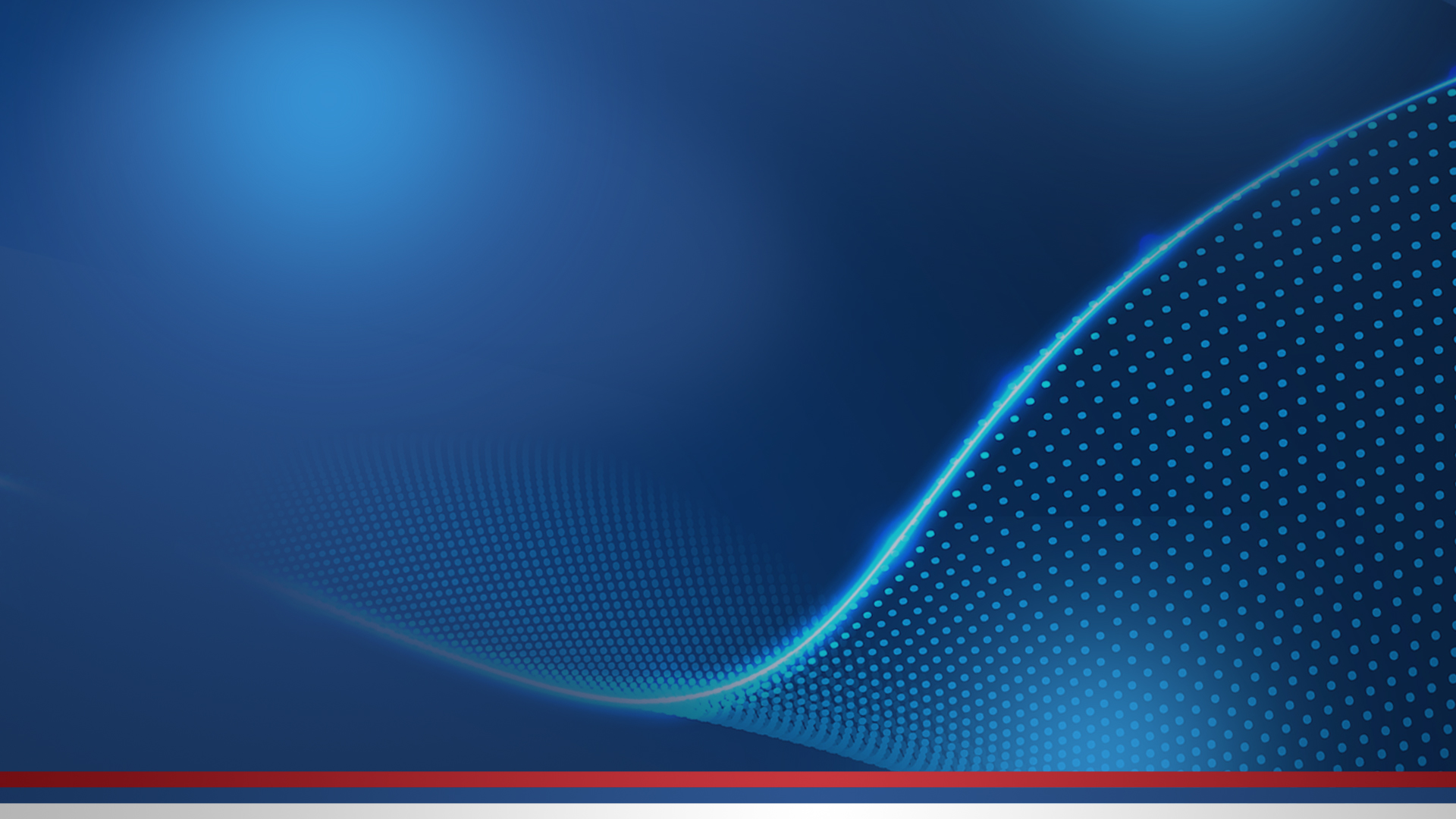 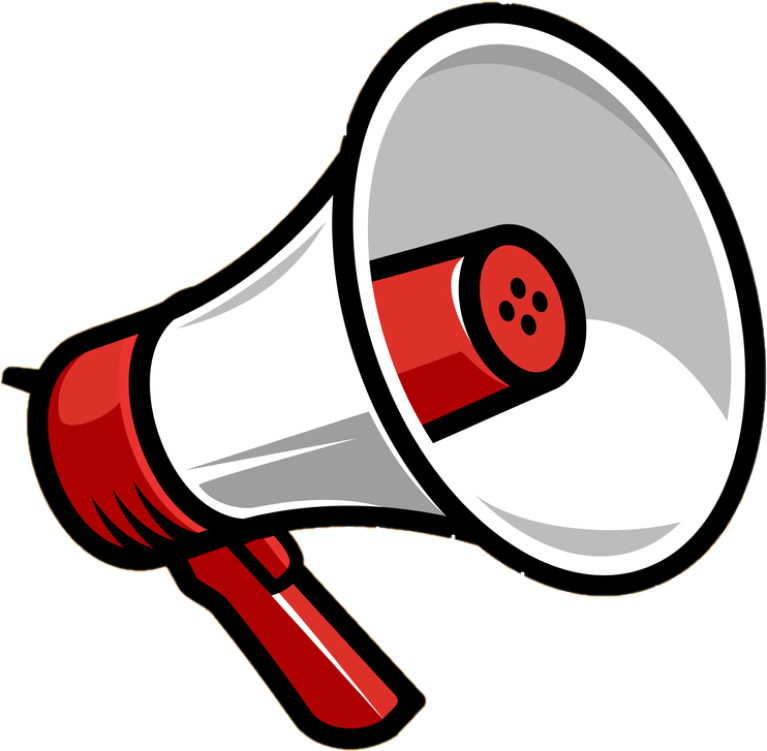 ЗАПАМТИ 4 СТВАРИ

ПРЕПОЗНАЈ ПРЕДАТОРА
НЕ ОСТАВЉАЈ ЛИЧНЕ ПОДАТКЕ
НЕ ОДГОВАРАЈ НА РУЖНУ ПОРУКУ
ОБРАТИ СЕ ЗА ПОМОЋ ОДРАСЛОЈ ОСОБИ
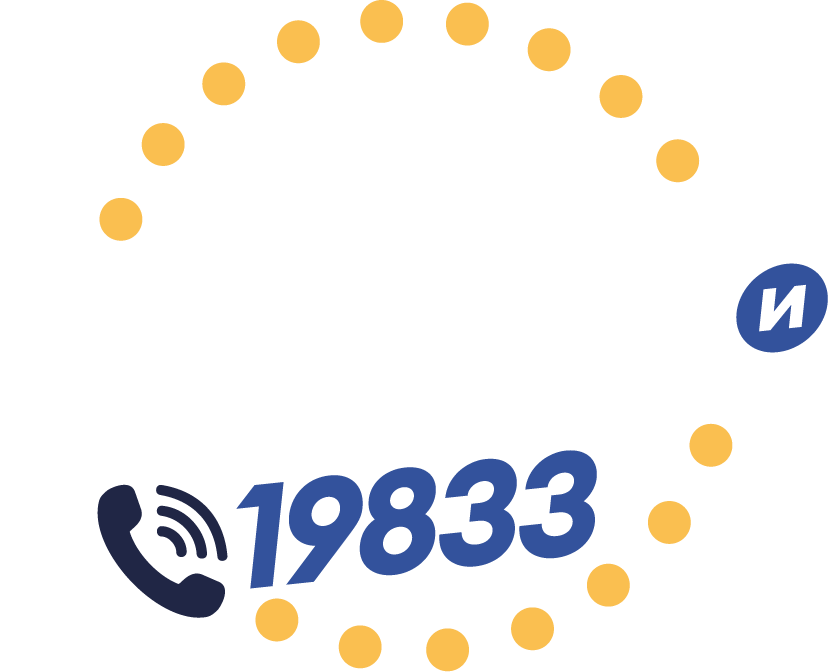 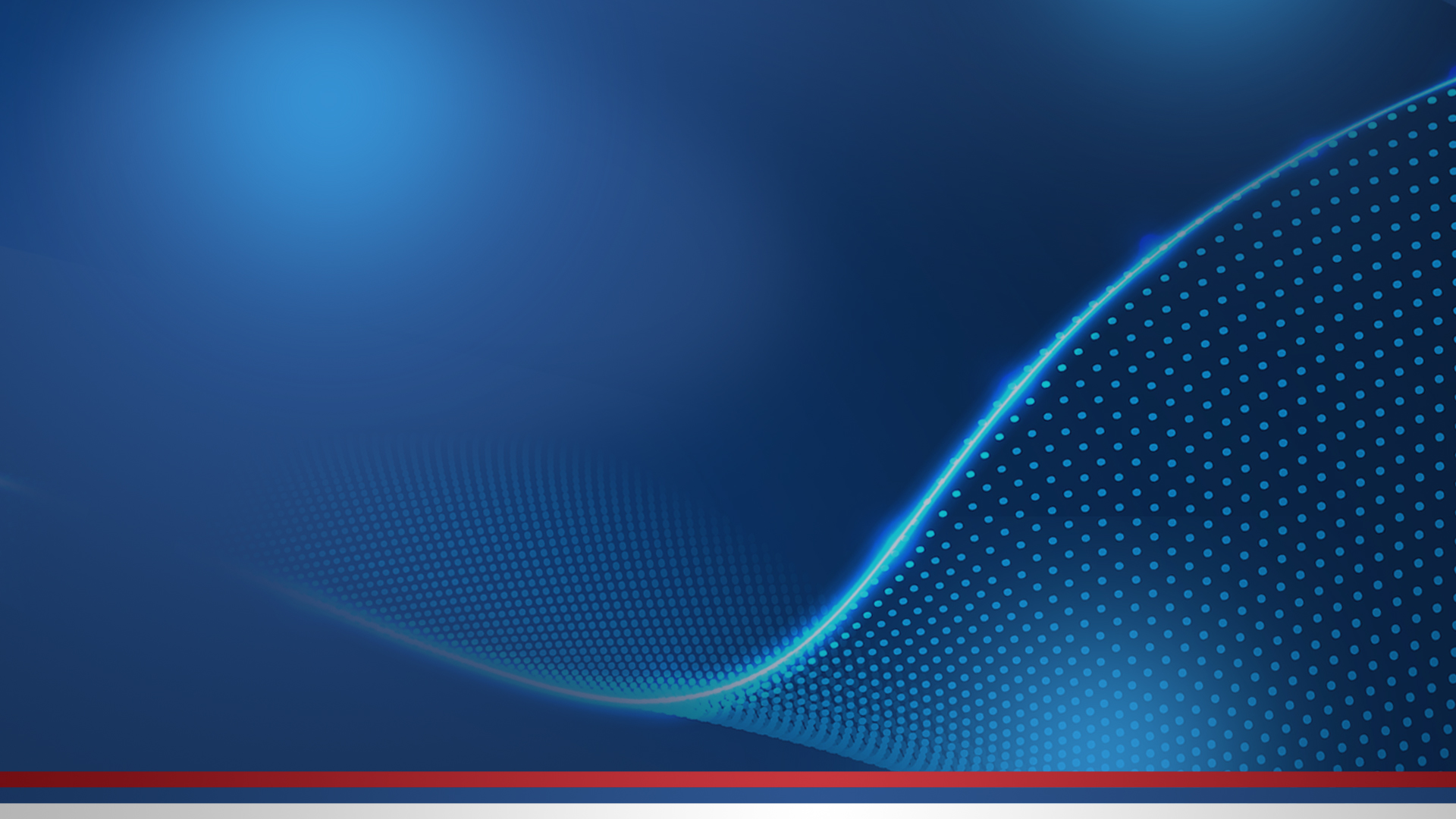 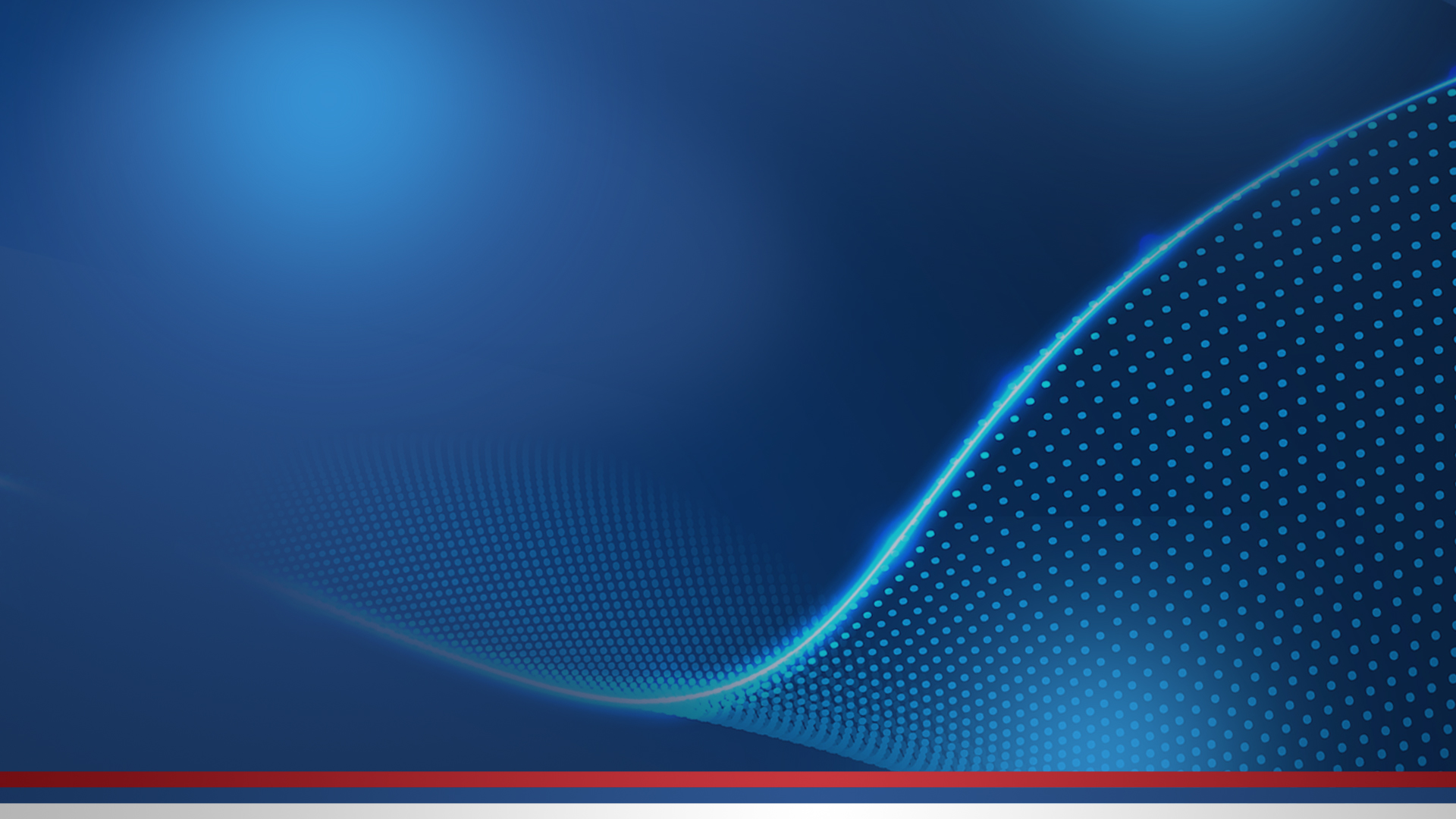 БОЉИ_ИНТЕРНЕТ_ЗА_ДЕЦУ                  bit@mit.gov.rs
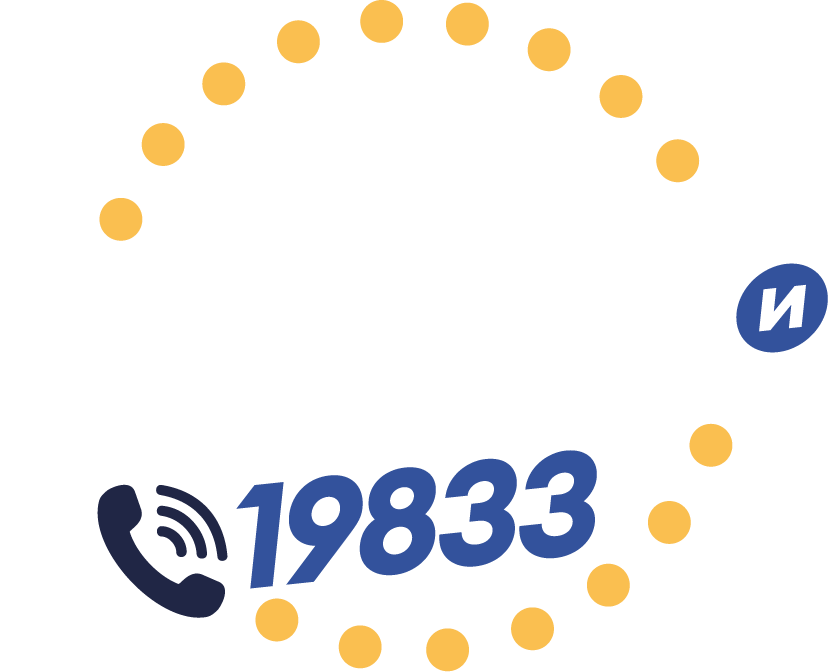 ХВАЛА НА ПАЖЊИ!